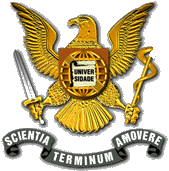 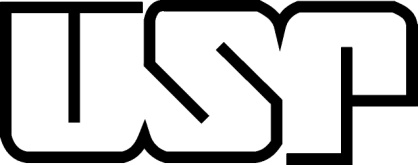 O Sistema Complemento
História do Complemento
Vias de Ativação
-Receptores
-Funções Biológicas
-Regulação
Deficiências de Proteínas do Complemento
Dr. José Elpidio Barbosa
Msc. Eduardo Crosara Roncolato
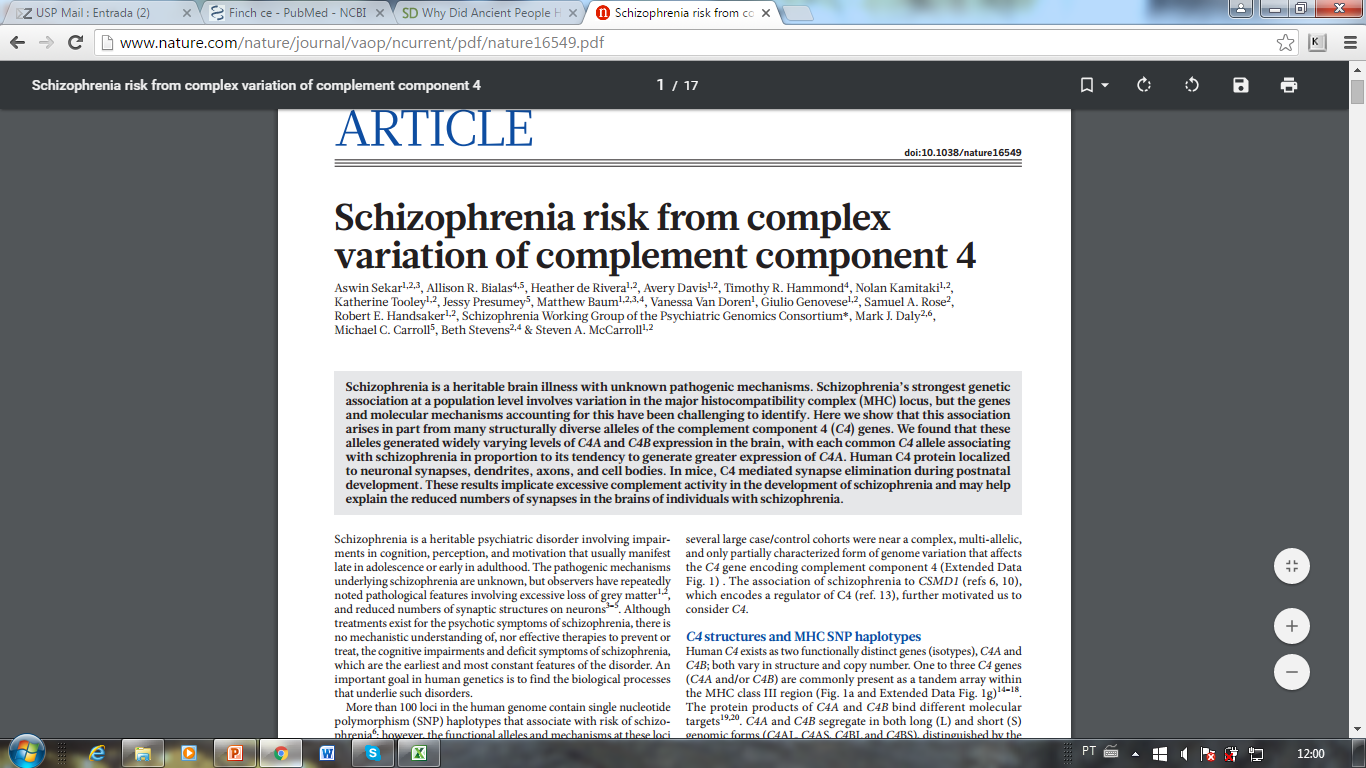 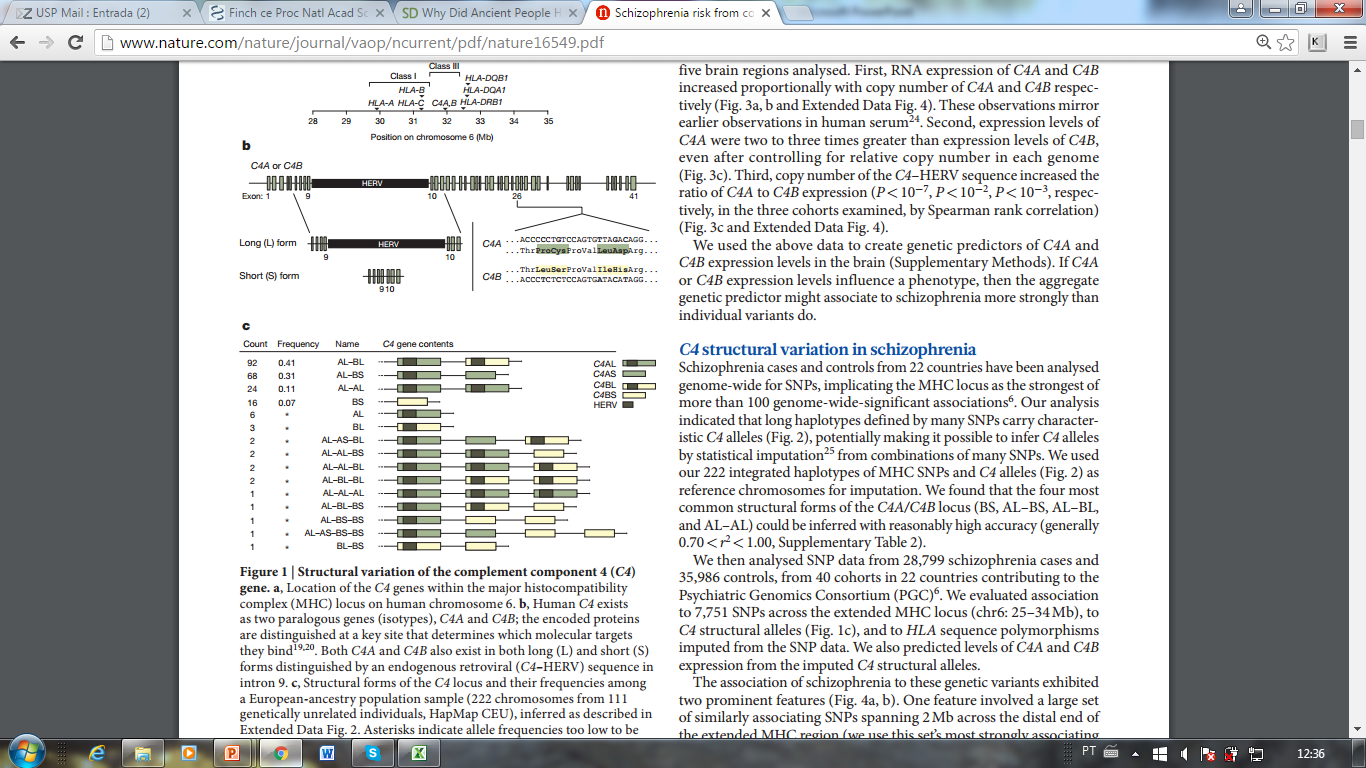 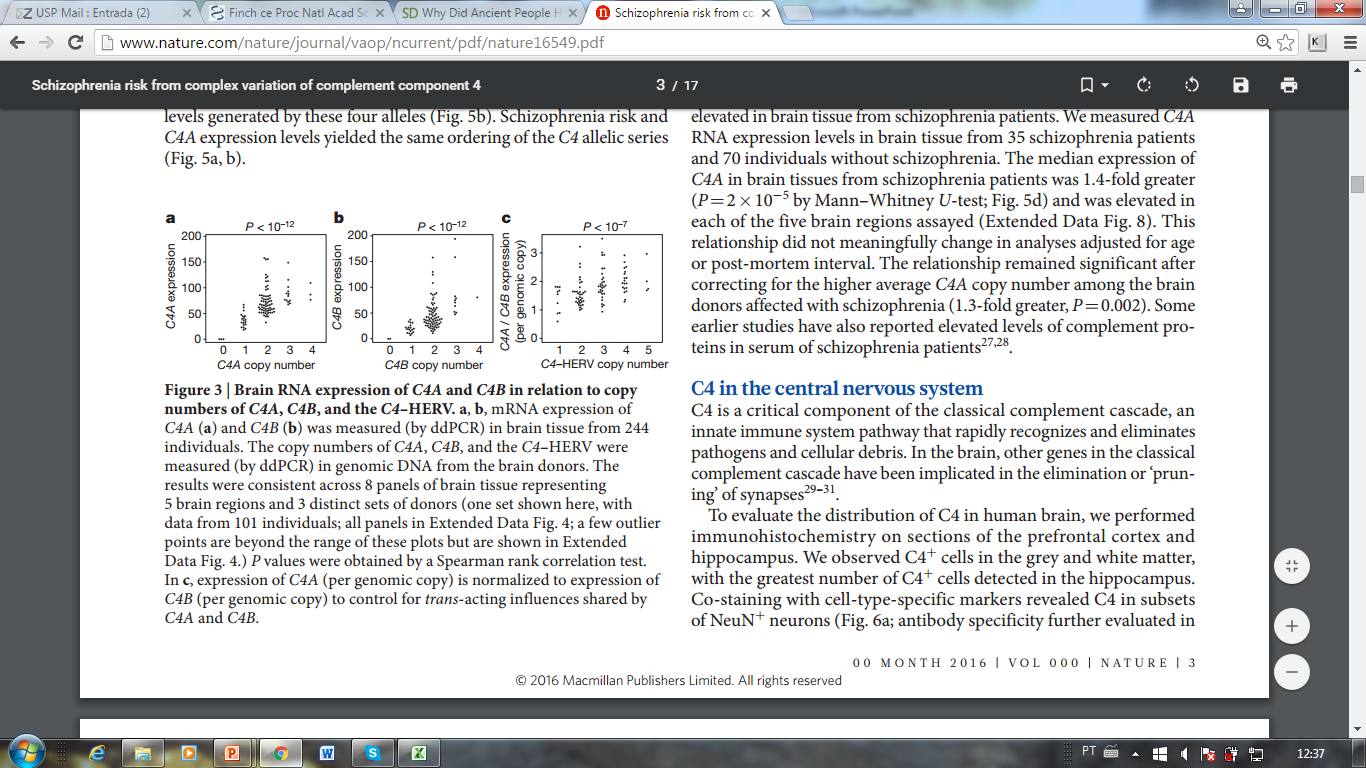 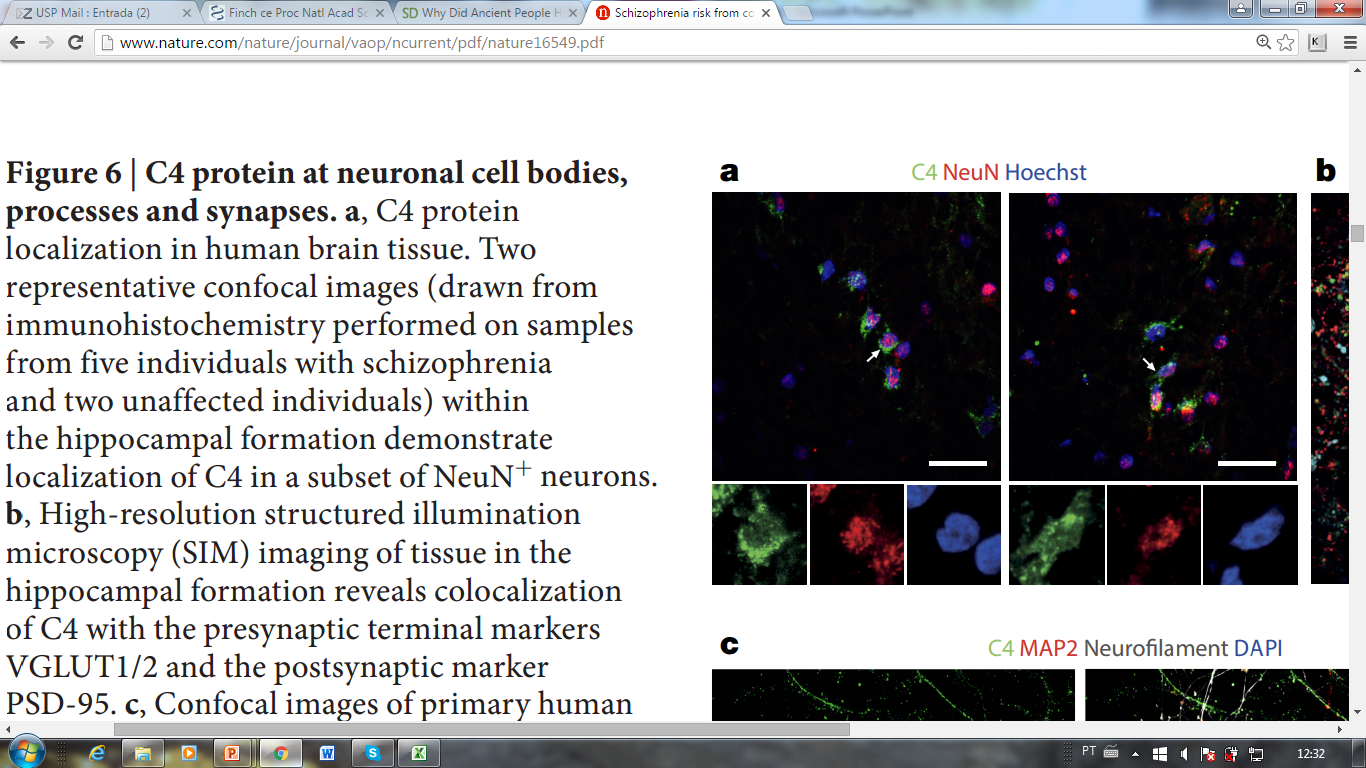 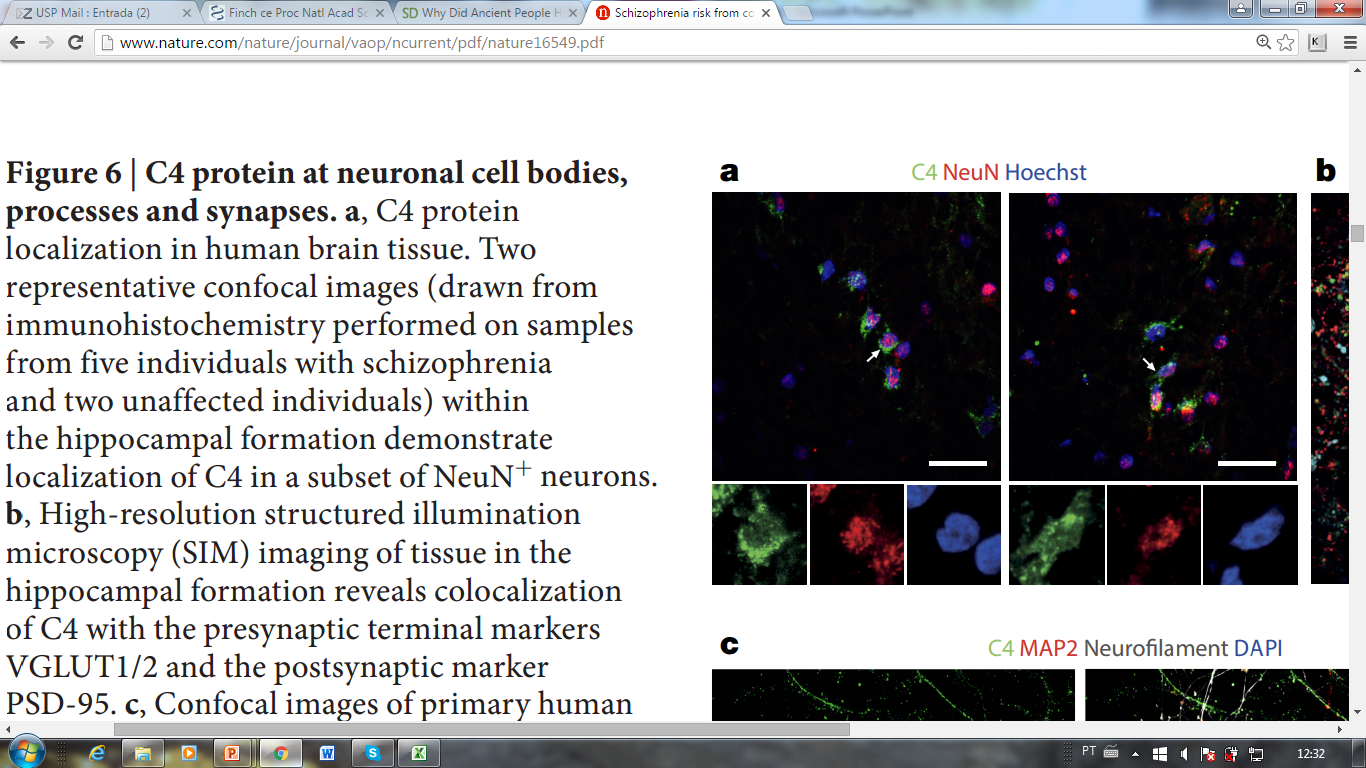 O sistema complemento é composto por várias pequenas proteínas (> 25) que circulam no nos fluídos corporais na forma de precursores inativos.
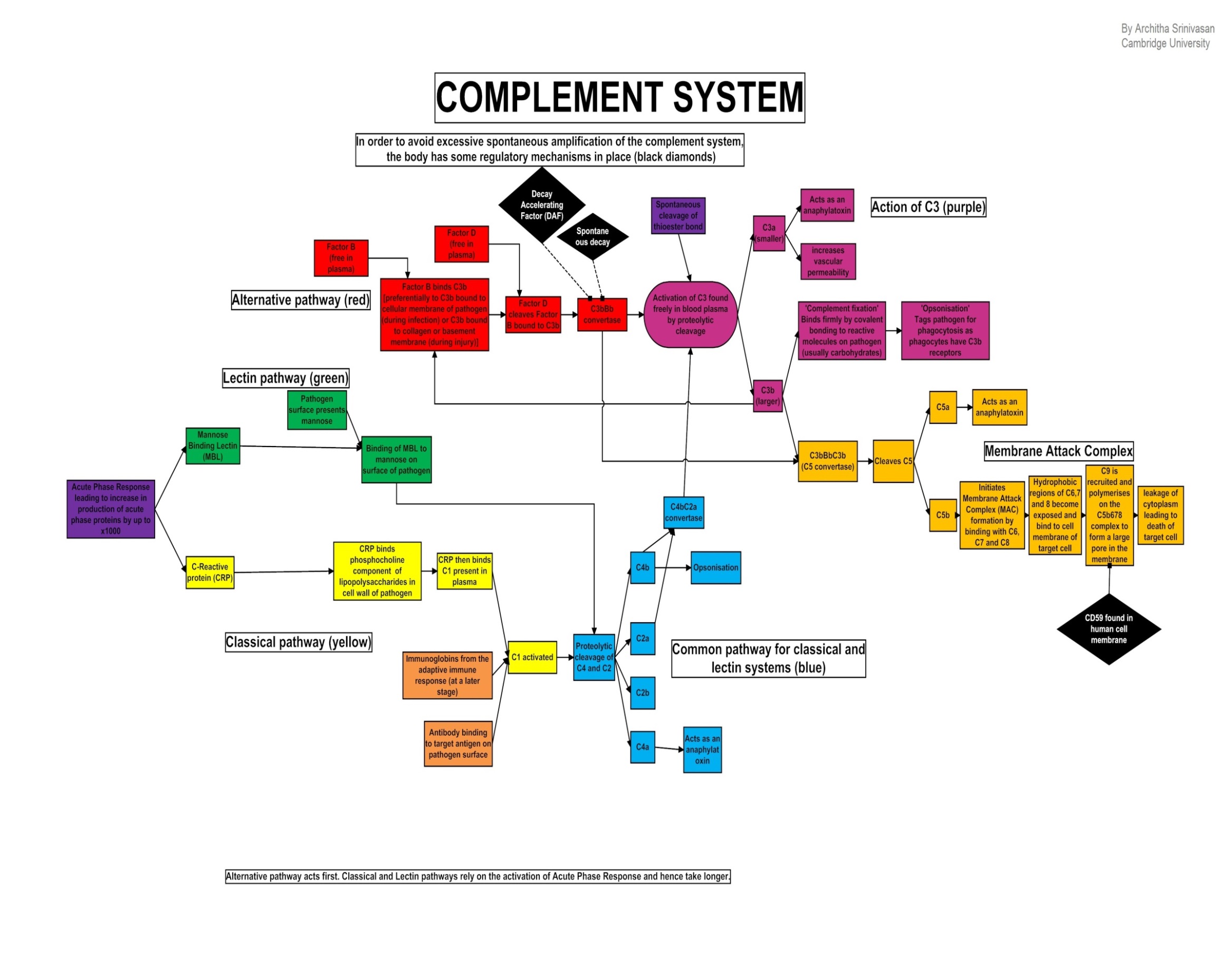 Três vias de ativação
Quando certos estímulos ocorrem as proteases do sistema clivam os precursores que dão início a uma cascata que ativa e amplifica os componentes do sistema até culminar na formação de um complexo que perfura membranas da célula a ser depurada.
A História do Complemento
August Buchner
Ação enzimática  - “Alexina”
Jules
Bordet
Soro imune aquecido e não aquecido
Paul Ehrlich
Criou termo “Complement”
Adolfo Ferrata
Grupo de “fatores”
Louis Pillemer
Via independente de Ac
Jansenius
Via da Lectina
1896
~1870
1899
1907
1954
1987
Hans Ernst August Buchner: o soro contém um fator que mata bactérias
ALEXINA: o que defende e repele
Jules Bordet – 1896
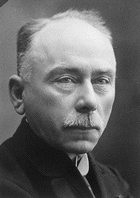 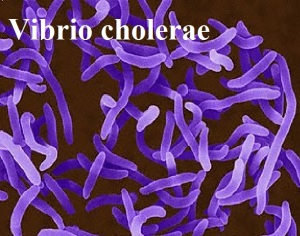 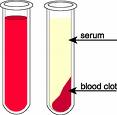 x
37⁰C
LISE
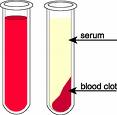 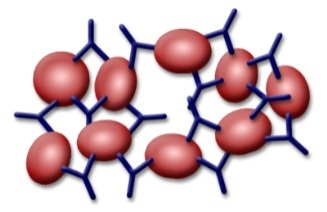 56⁰C
aglutinava bactérias
LISE
Bordet
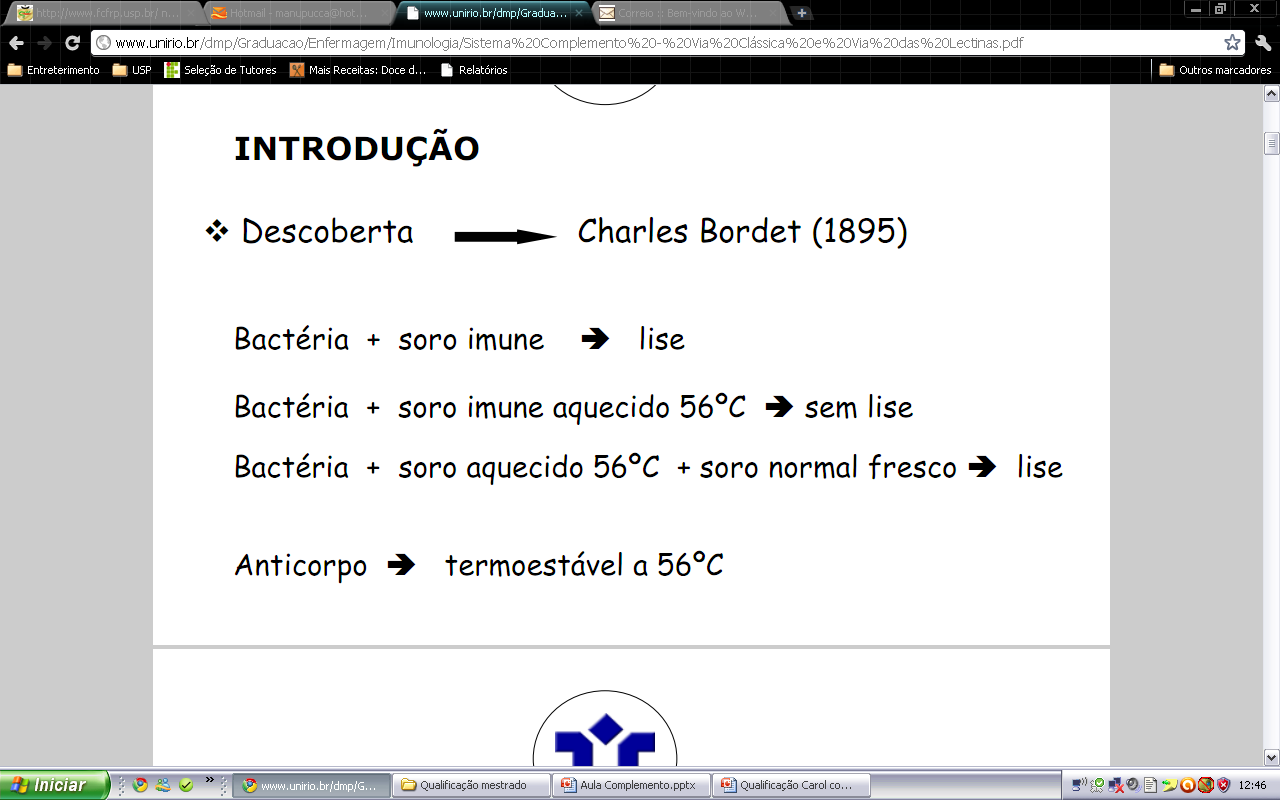 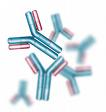 Específico pra bacteria e Termoestável a 56°C
?
Soro continha outro componente termolábil que complementava a ação dos anticorpos
Inespecífico e Termolábil “complementa” o fator específico
[Speaker Notes: Jules Bordet (1895)- Misturou vibriões coléricos com soro imune fresco
Bordet concluíu então que deveriam existir no soro componentes termo-sensíveis que “complementariam” a função lítica deste soro. Por esta razão estes componentes foram designados Complemento.]
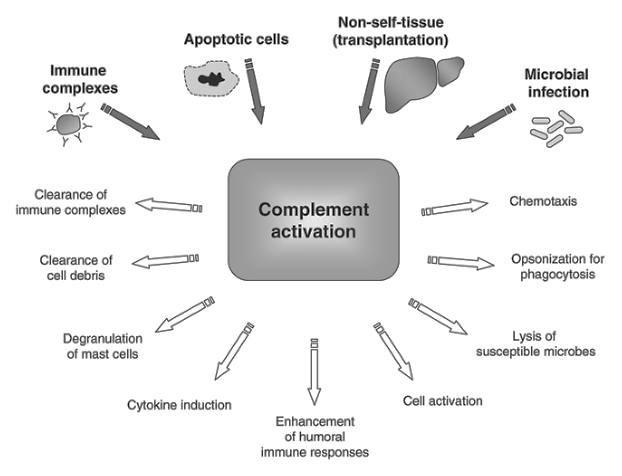 Histórico
A VIA CLASSICA foi descrita primeiro porem filogeneticamente a VIA ALTERNATIVA é mais “antiga”
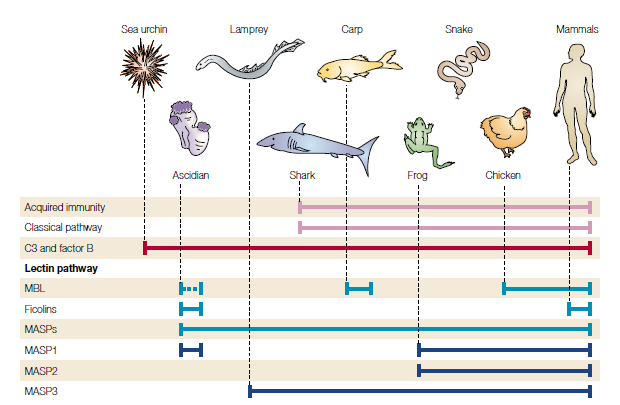 (Fujita 2002)
[Speaker Notes: Imunidade adquirida foi estabelecida em um estágio inicial a evolução dos vertebrados com mandíbula, como ilustrado por um peixe cartilaginoso (tubarão) nesta figura. Estudos evolutivos têm revelado o tubarão e os vertebrados superiores têm um sistema de complemento bem desenvolvida que contém todas as vias de ativação três, embora nem todos os componentes de cada percurso já foram identificadas. C3 - o componente central do sistema do complemento]
O Sistema Complemento
~35
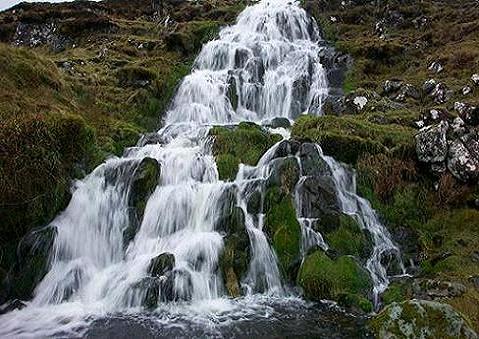 Sistema  constituído de proteínas séricas e de superfície que reagem em cascata, com amplificação finamente regulada, complementando a resposta imune.
Nomenclatura
Via Clássica, e parte terminal comum - proteínas de C 1 a 9, seguindo a ordem de sua descoberta - C1 – C4 – C2 – C3 – C5 – C6 – C7 – C8 – C9   
Via Alternativa - fator B, fator D, fator H, fator I, MASP1, MASP2 
A ativação proteolítica dos fragmentos gera fragmentos menores “a”, e os são ativos denominados “b” e fragmentos maiores que permanecem aderidos à membrana. Ex: C3  C3a + C3b.
 - Exceção é o C2 em que a o C2a é o fragmento maior.
[Speaker Notes: Mais ou menos 35 proteínas plasmáticas
Aproximadamente 10 reguladores negativos
1 regulador positivo]
Nomenclatura
Zimogênios: enzimas proteolíticas inativas
Sub-componentes gerados durante a ativação
C2b
C2
C2a
Componentes inativos
C3a
C3
C3b
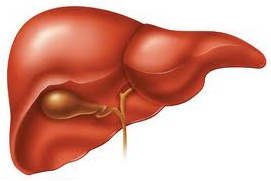 Biossíntese
A maior parte das proteínas é produzida pelo Fígado
C1 – epitélio intestinal
Fator D – tecido adiposo
C7 – granulócitos
Outras fontes menos comuns: Células epiteliais e endoteliais, além dos linfócitos.
Astrócitos e células da Glia – produção além da barreira hemato encefálica
Inflamação
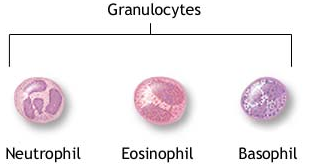 [Speaker Notes: Produção aumentada em resposta de fase aguda – indutores transcricionais comuns aos IFN-y, IL-1 e IL-6.
Astrócitos e células da Glia são fontes além da barreira hemato encefálica.]
Vias de ativação
Via Clássica:
dependente da reação antígeno-anticorpo
Envolve as classes IgM e IgG (IgG1; IgG2; IgG3)
Via Alternativa:
independente da reação antígeno-anticorpo
Envolve endotoxinas, proteínas de envelopes virais, etc...
Via da Lectina: 
independente da reação antígeno-anticorpo
Ativada pela proteína ligadora de manose
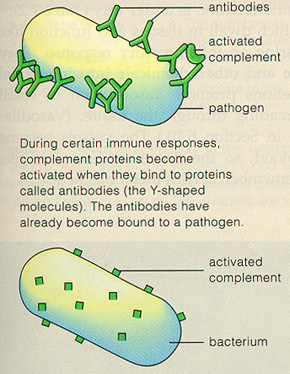 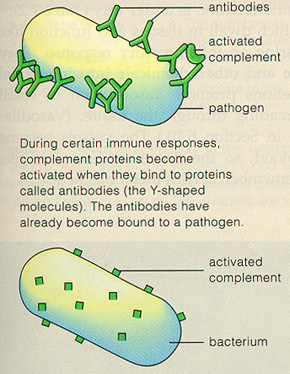 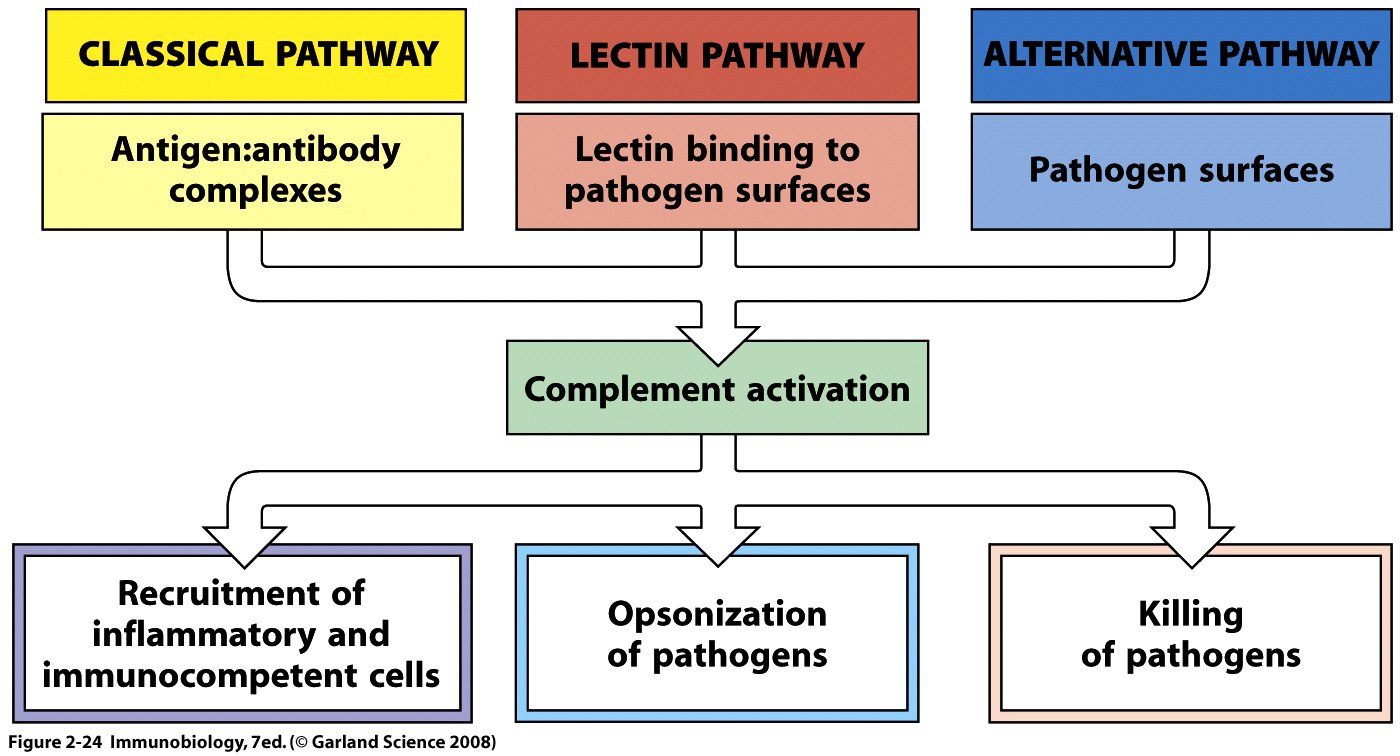 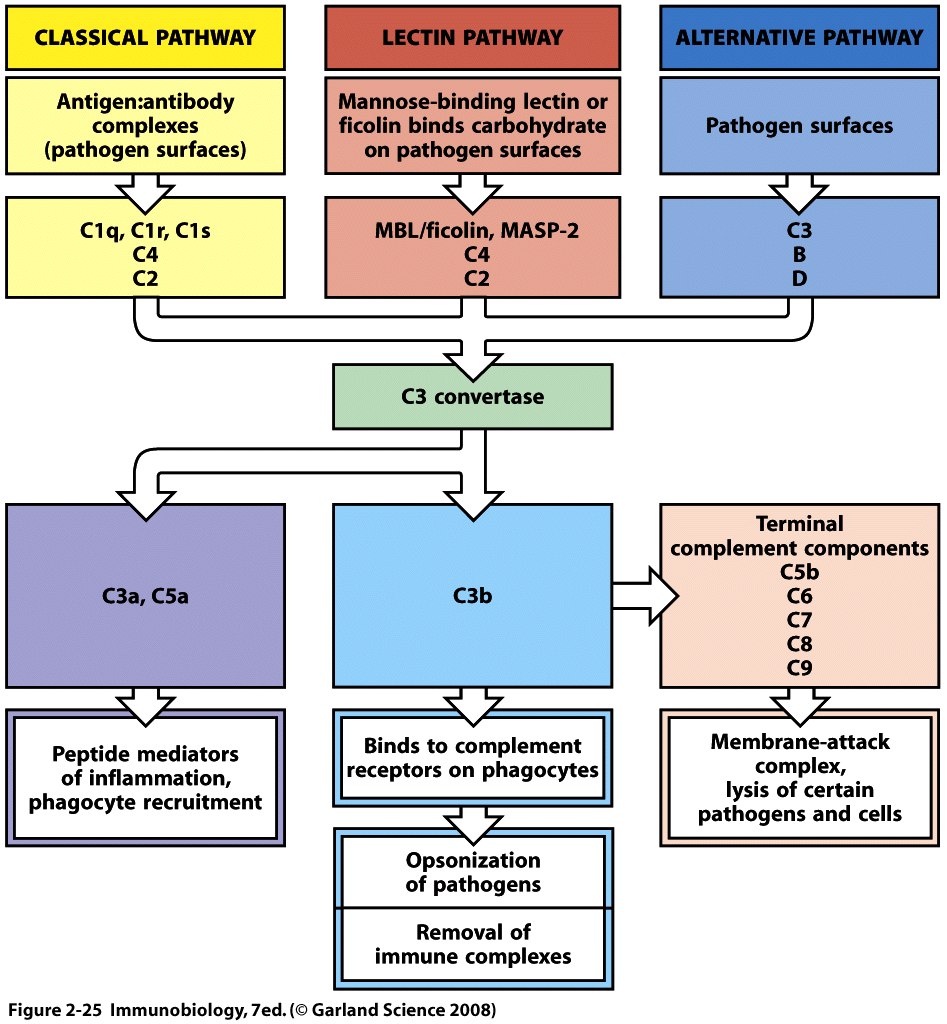 Funções do sistema complemento
“complementa” a capacidade dos anticorpos e das células fagocíticas para depurar patógenos e microorganismos em geral de um organismo
Funções do sistema complemento
Opsonização – aumenta fagocitose de antígenos 

Quimiotaxia – atração de macrófagos e neutrófilos 

Lise – ruptura de membranas de células não próprias

Aglutinação de partículas apresentando antígenos

Alteração da estrutura molecular de vírus
Clique aquihttp://www.youtube.com/watch?v=tJJAyPWQ3fk
Clique aqui http://www.youtube.com/watch?v=vbWYz9XDtLw
http://www.youtube.com/watch?v=tJJAyPWQ3fk
http://www.youtube.com/watch?v=vbWYz9XDtLw
Ativação da Via Clássica
Primeira a ser Descoberta – Filogeneticamente mais recente
Ativação por Anticorpos ligados aos antígenos (IgG 1, 2 e 3 / IgM)
Iniciada pelo complexo C1qrs
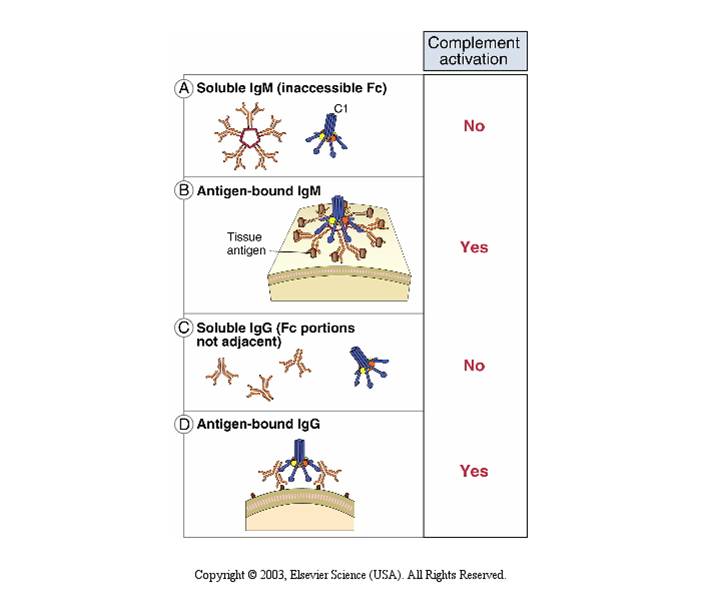 30nm
2 IgG
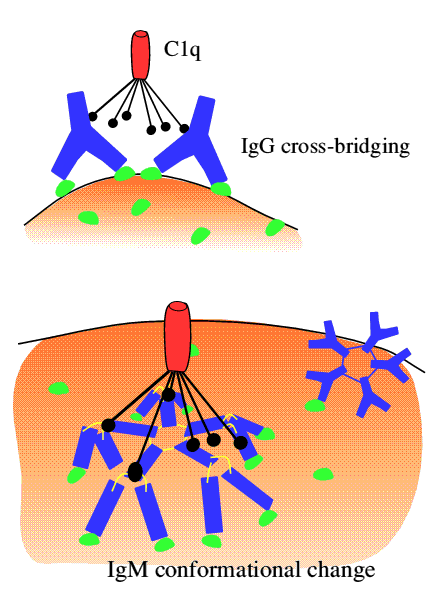 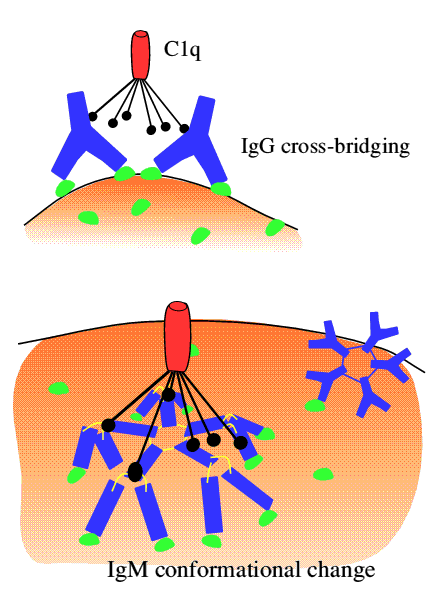 1 IgM
[Speaker Notes: Primeira a ser descoberta, por isso “Clássica”.
Filogenéticamente mais recente pois depende da imunidade adaptativa.
Restringe a ativação de C1 somente à substratos com alta densidade de antígenos.]
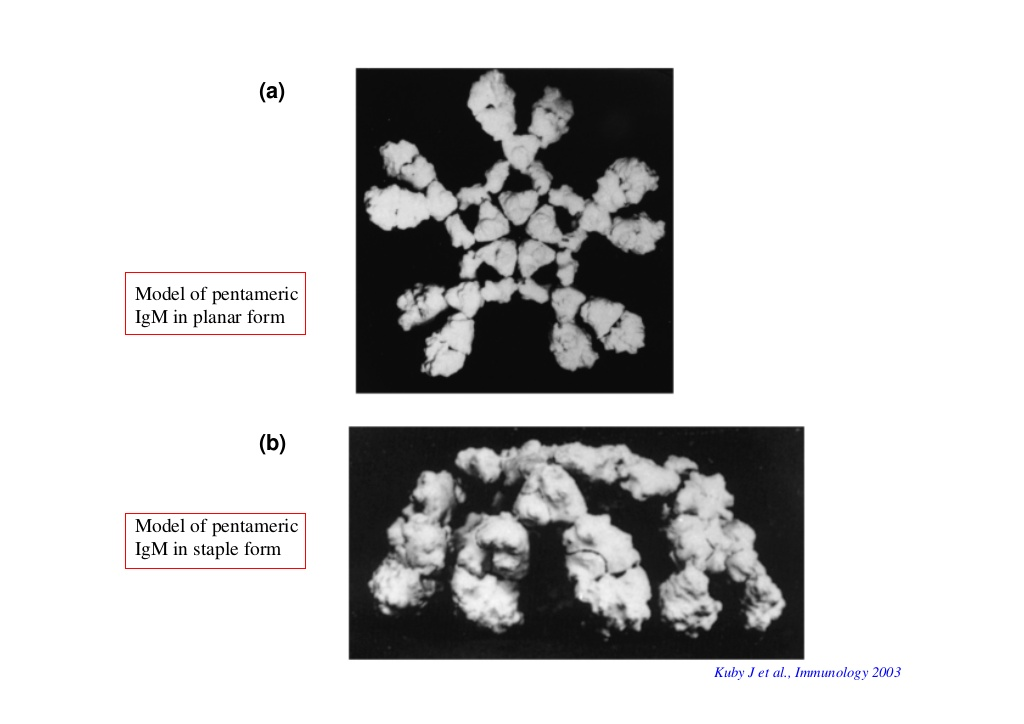 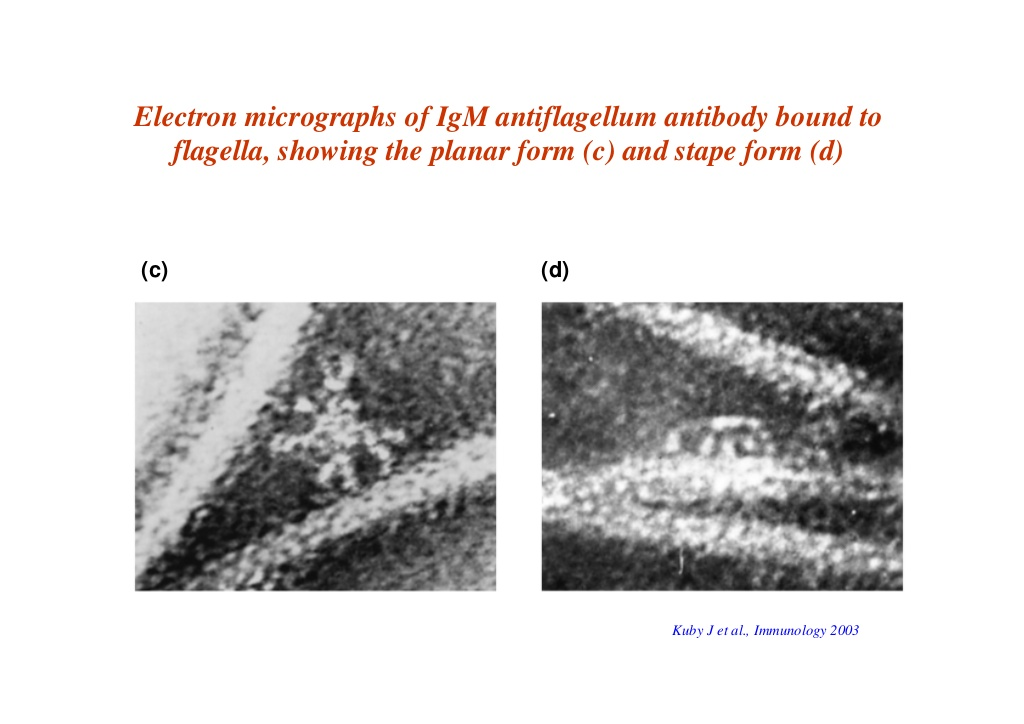 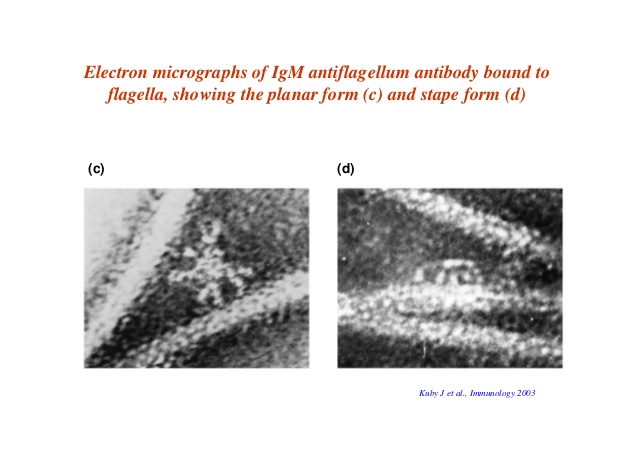 O sistema complemento em ação: 
os passos de ativação da Via Clássica
(dependente de anticorpos específicos interagindo com antígenos)
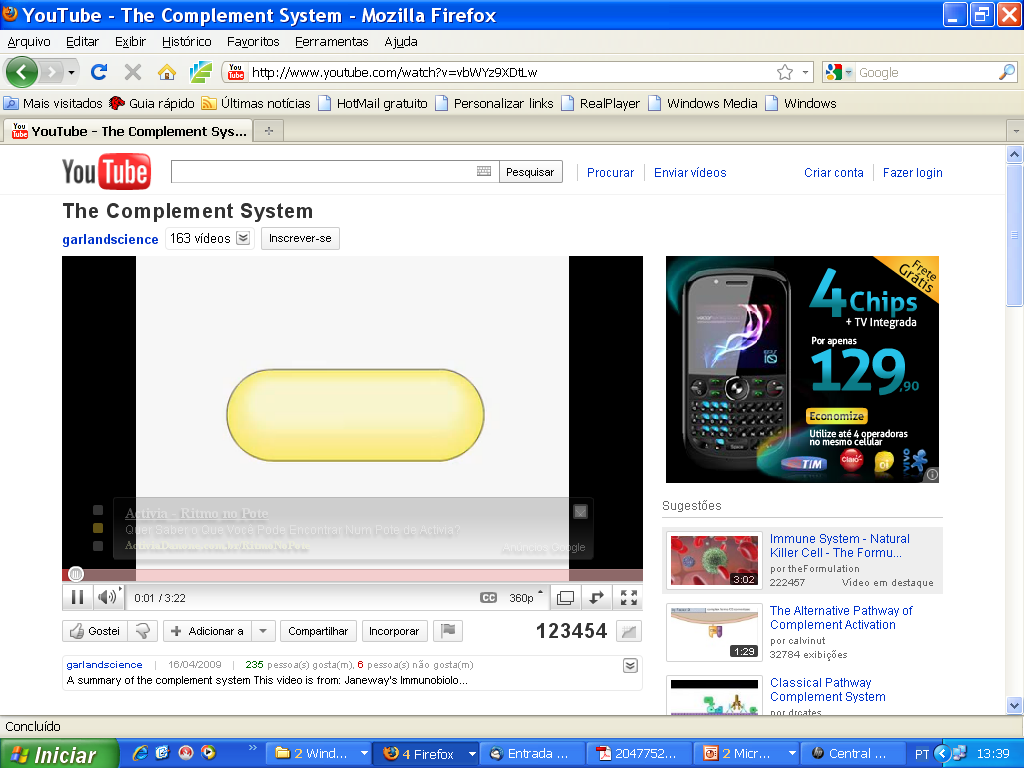 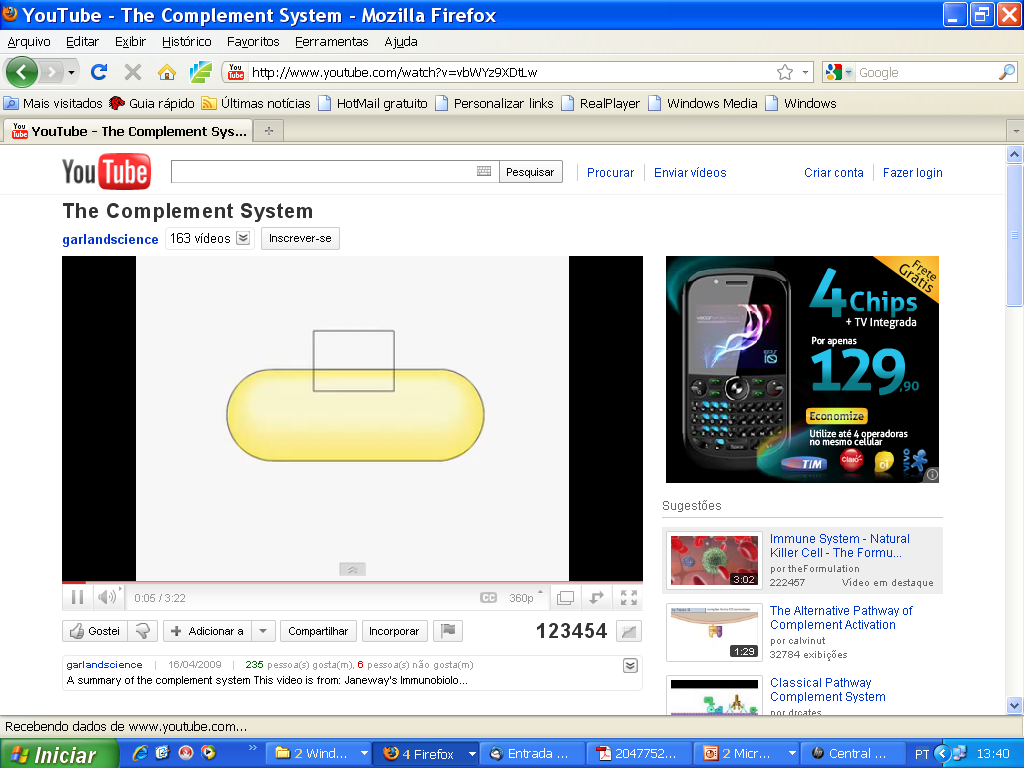 Superfície da bactéria
.
.
.
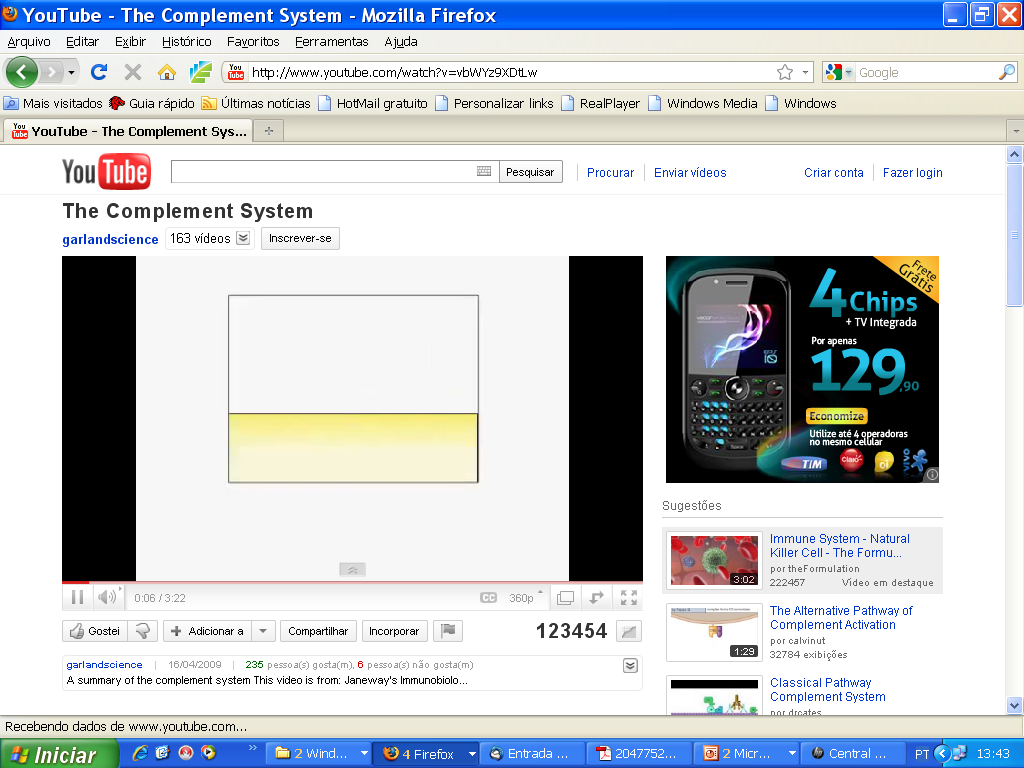 Bactéria invasora
.
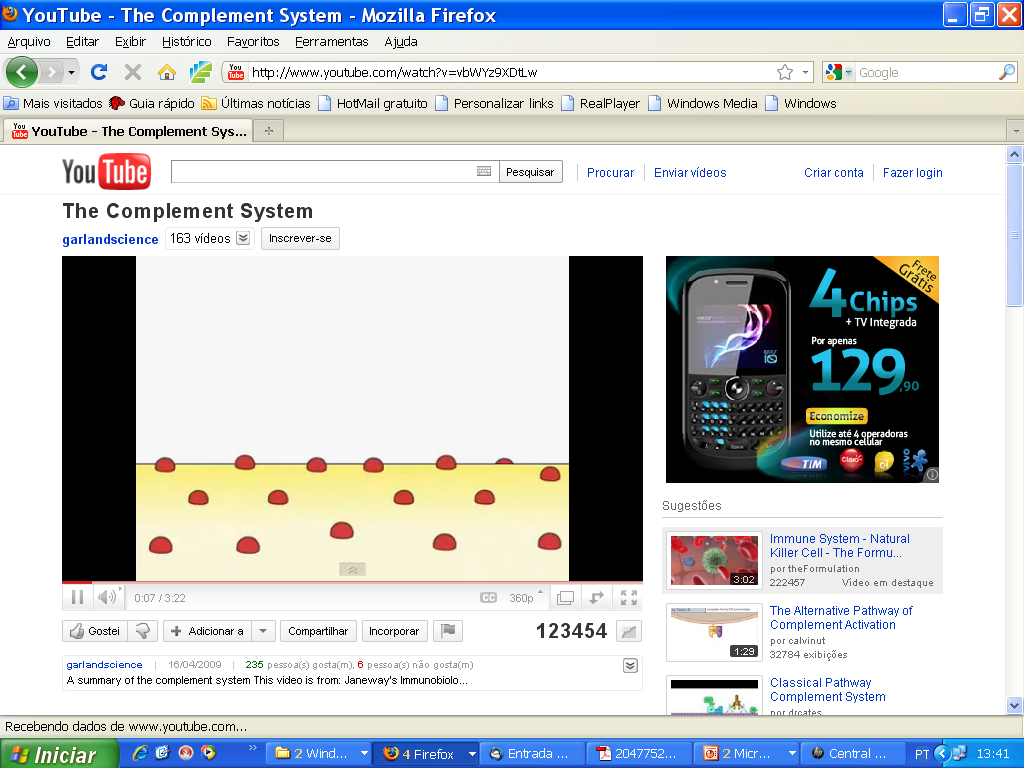 Antígenos Bacterianos
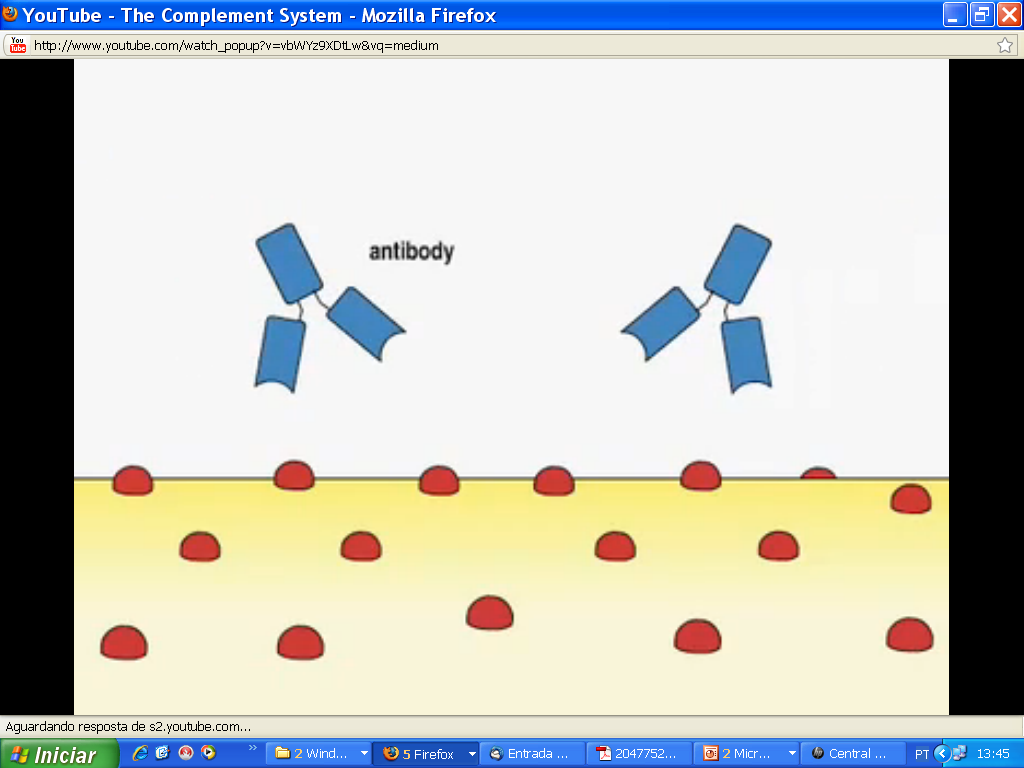 Anticorpos específicos para os antígenos da bactéria
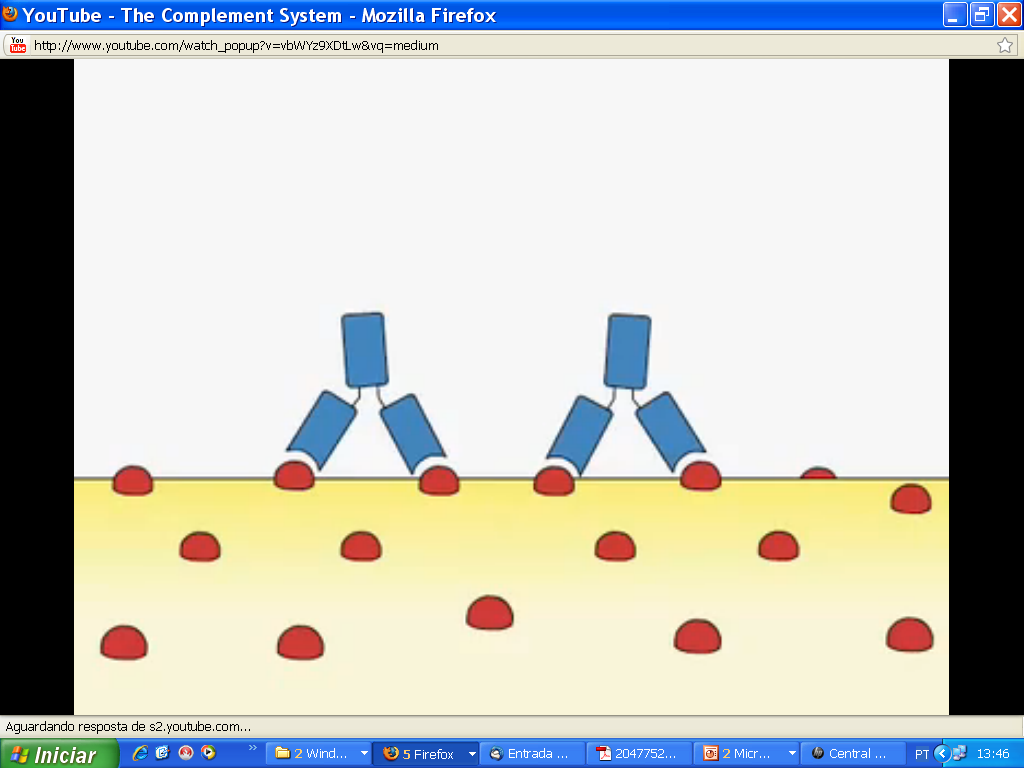 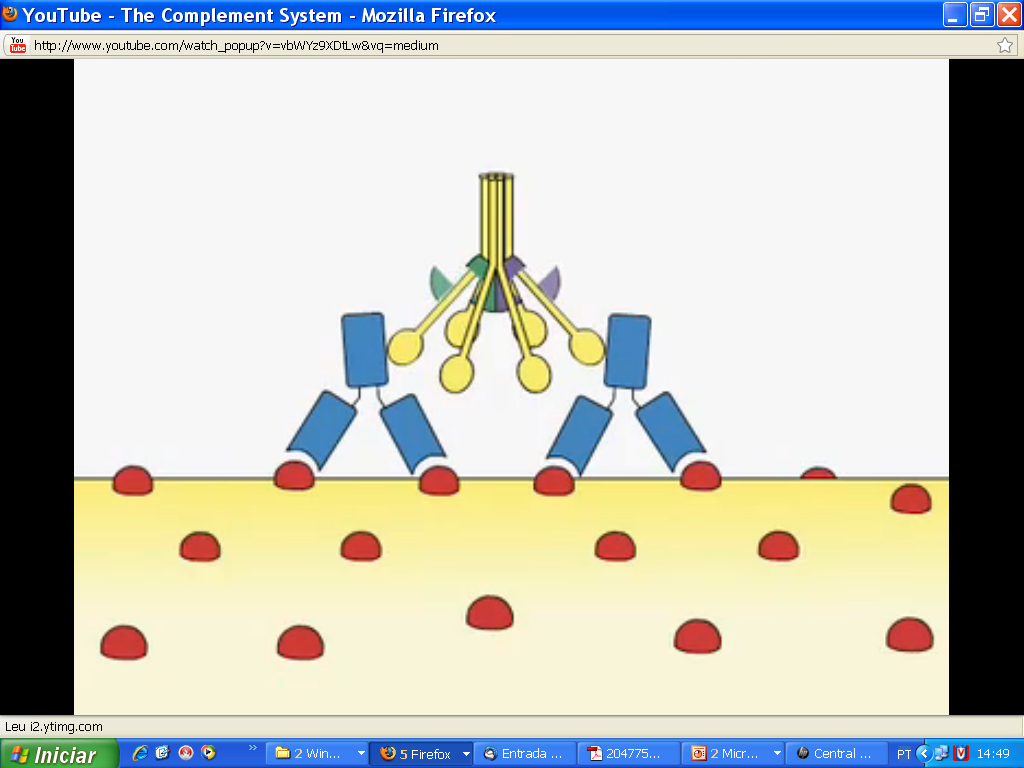 C1 ativado
C1s
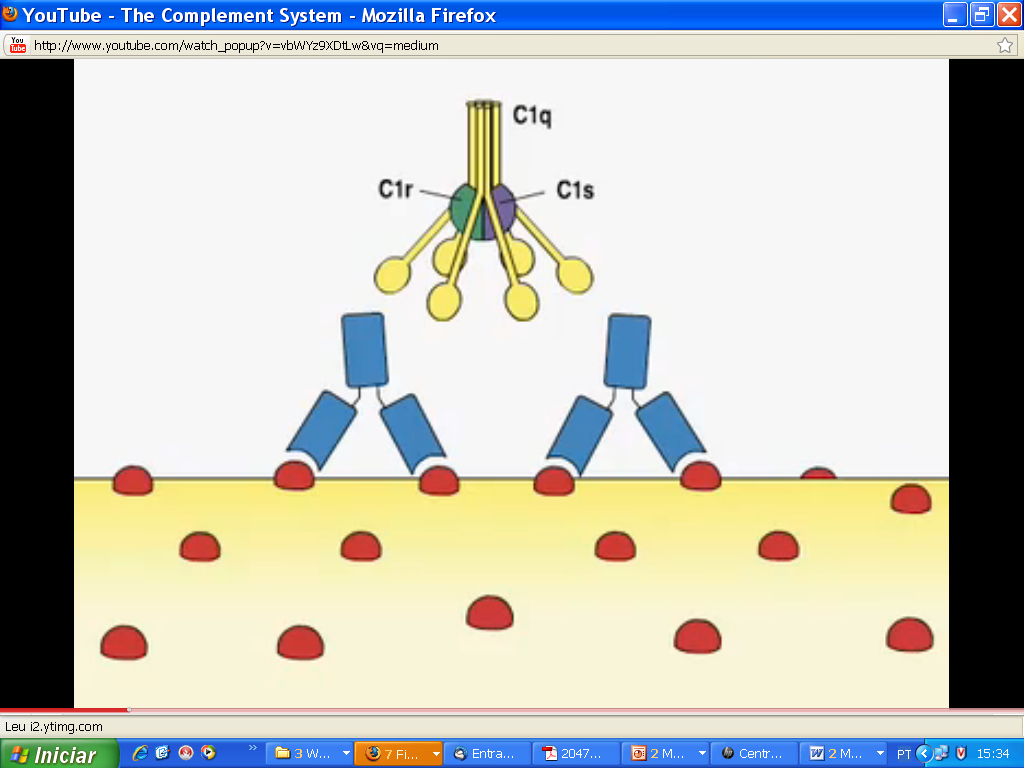 C1q
C1r
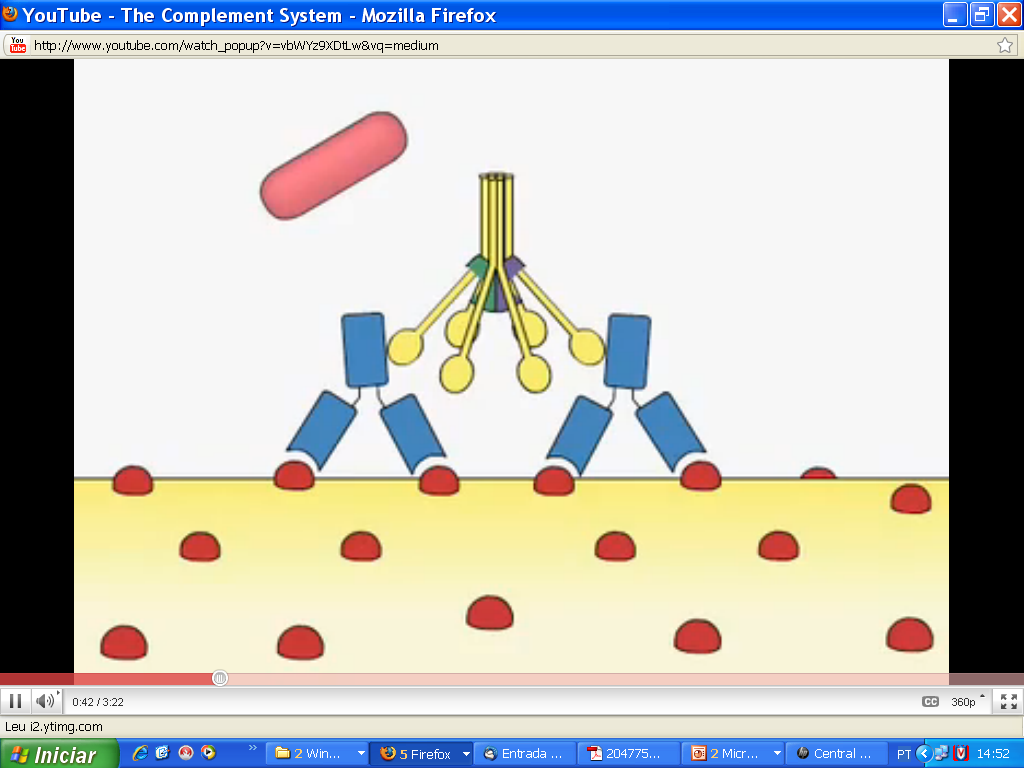 C4
C1r ativado = pronto para hidrolisar C4
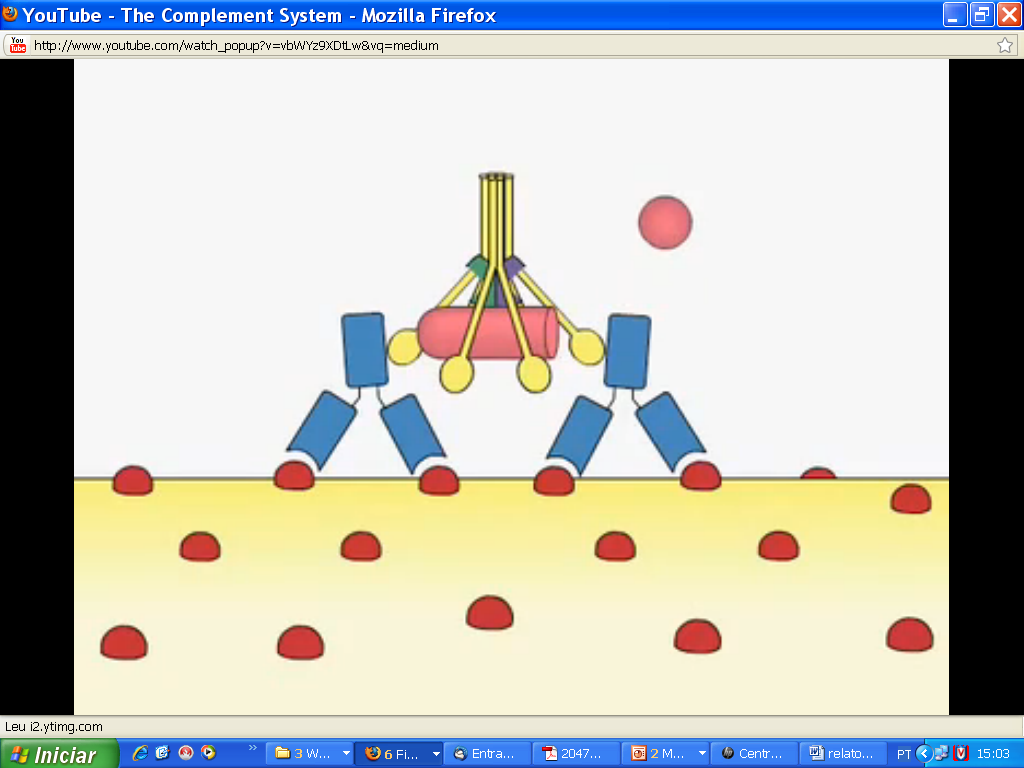 C4a 
tem funções muito importantes
de anafilatoxina
C4b
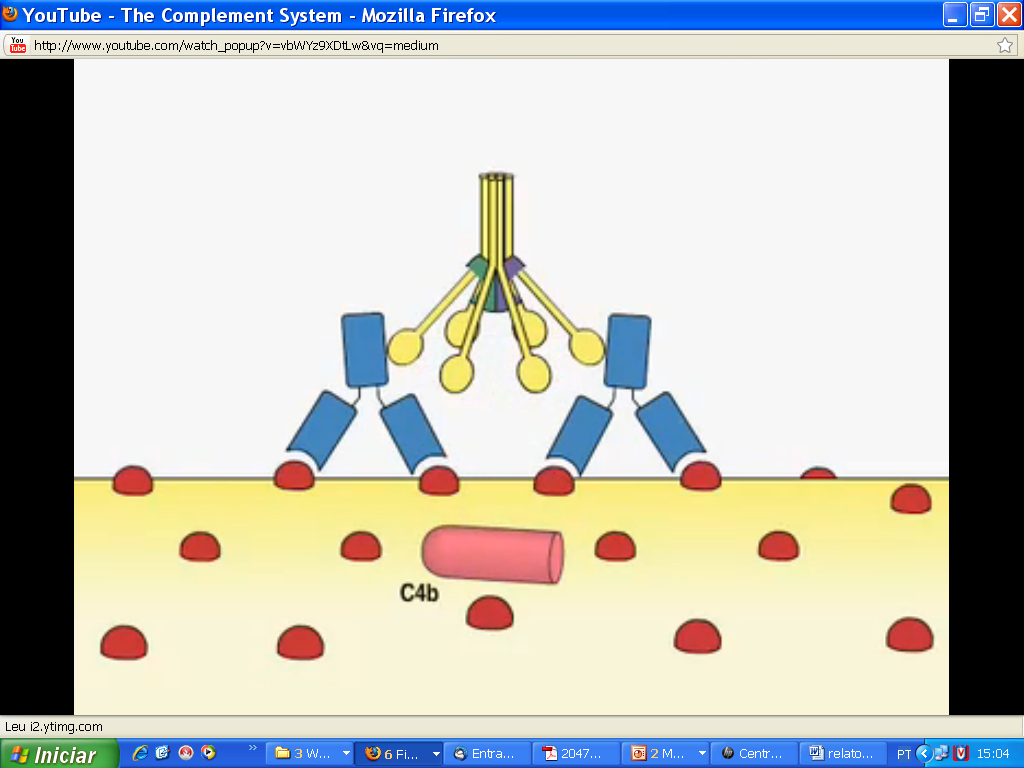 C1s ativado = pronto para hidrolisar C2
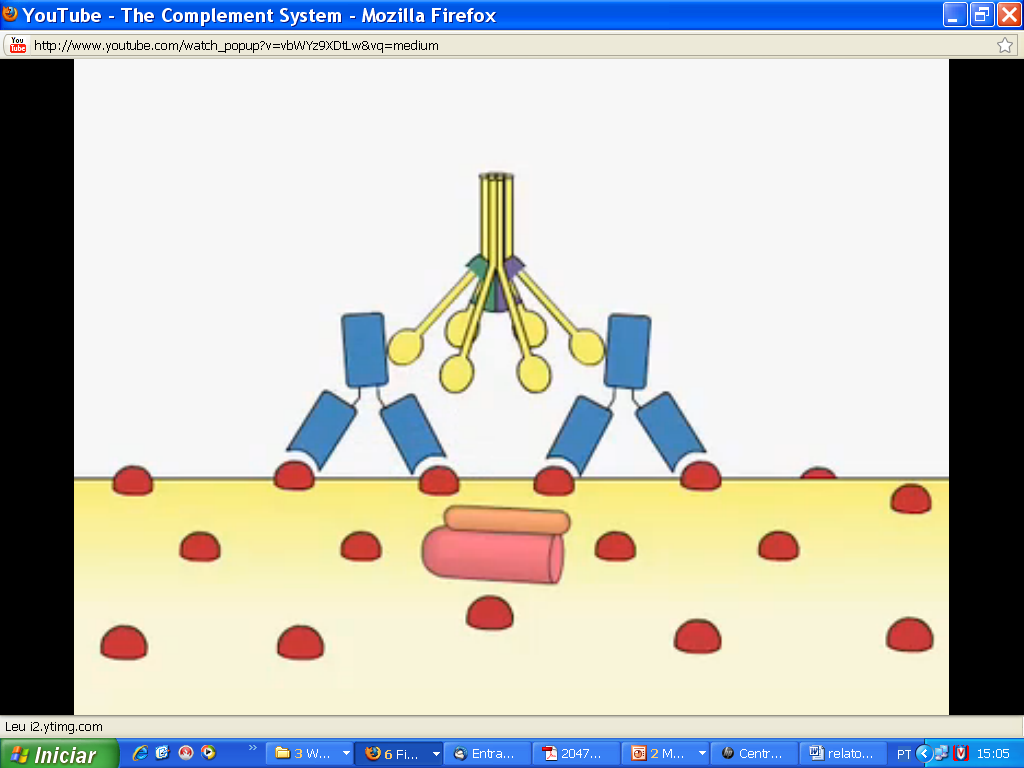 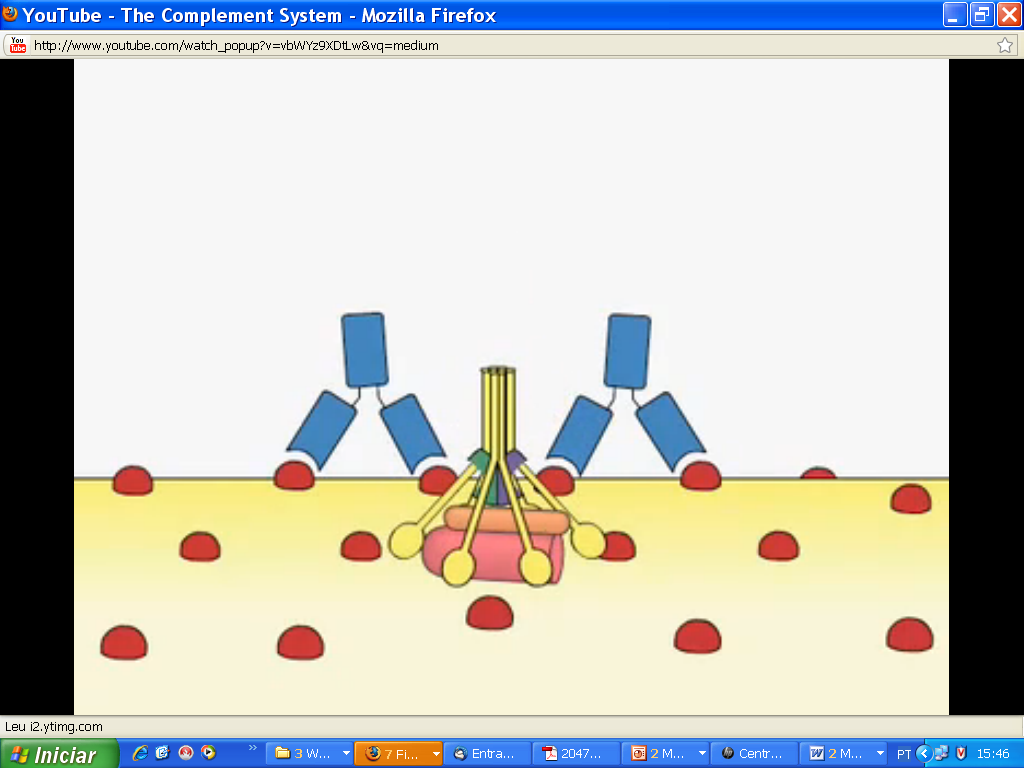 C2
Ligação covalente de C4b à 
superfície bacteriana
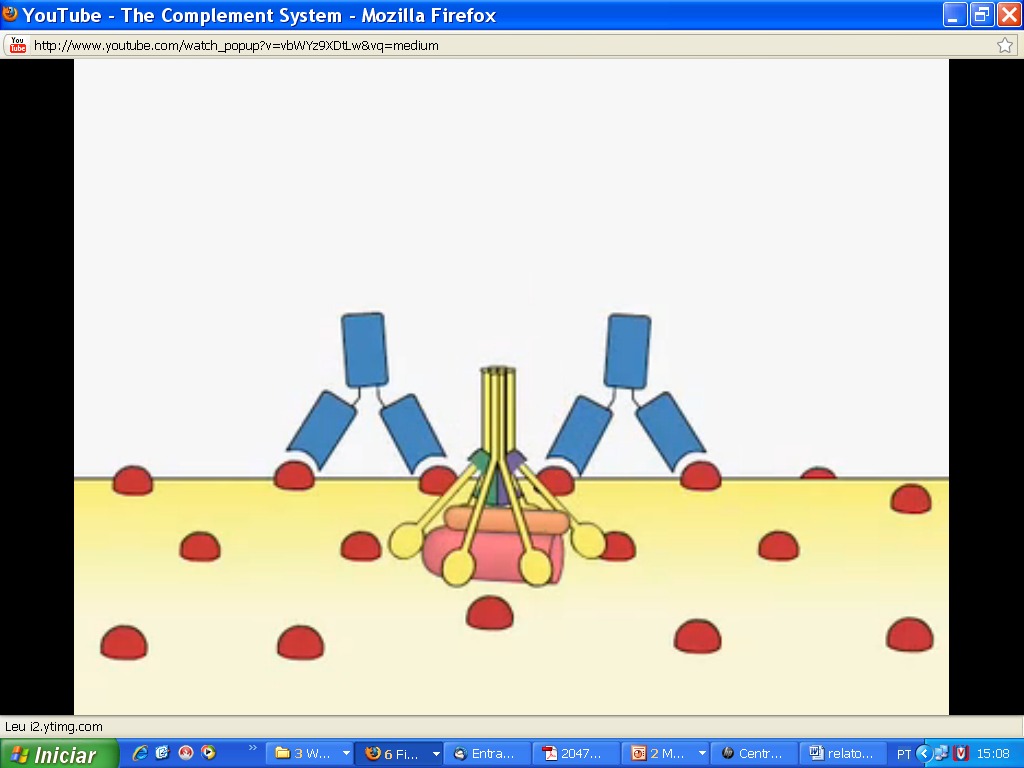 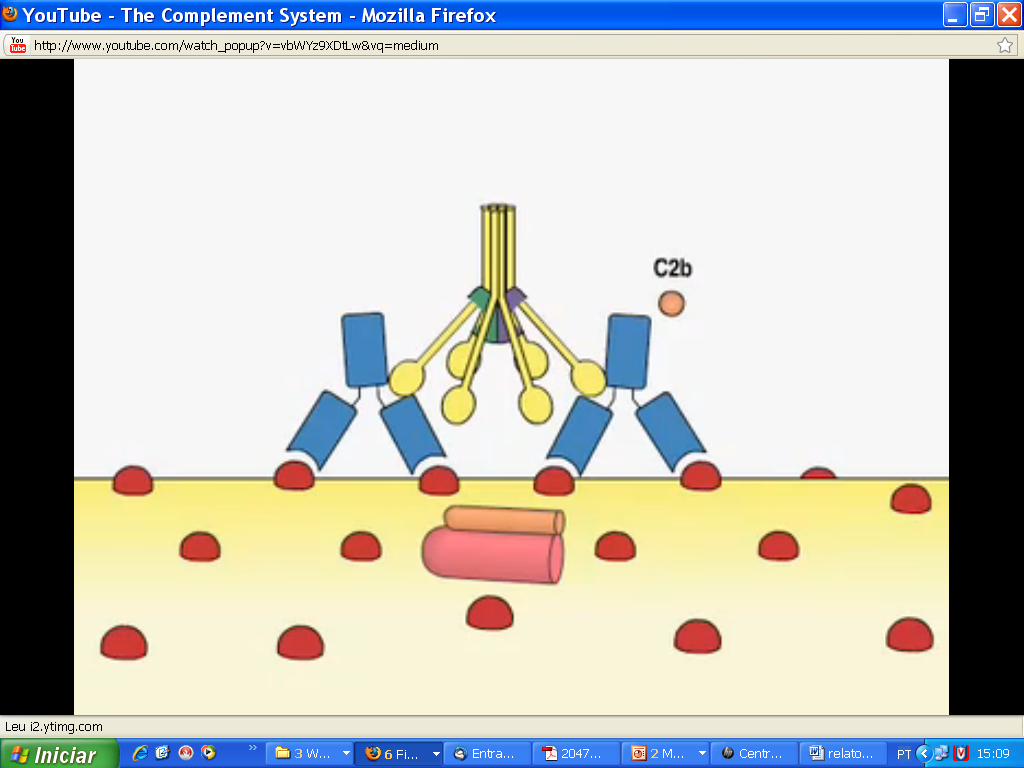 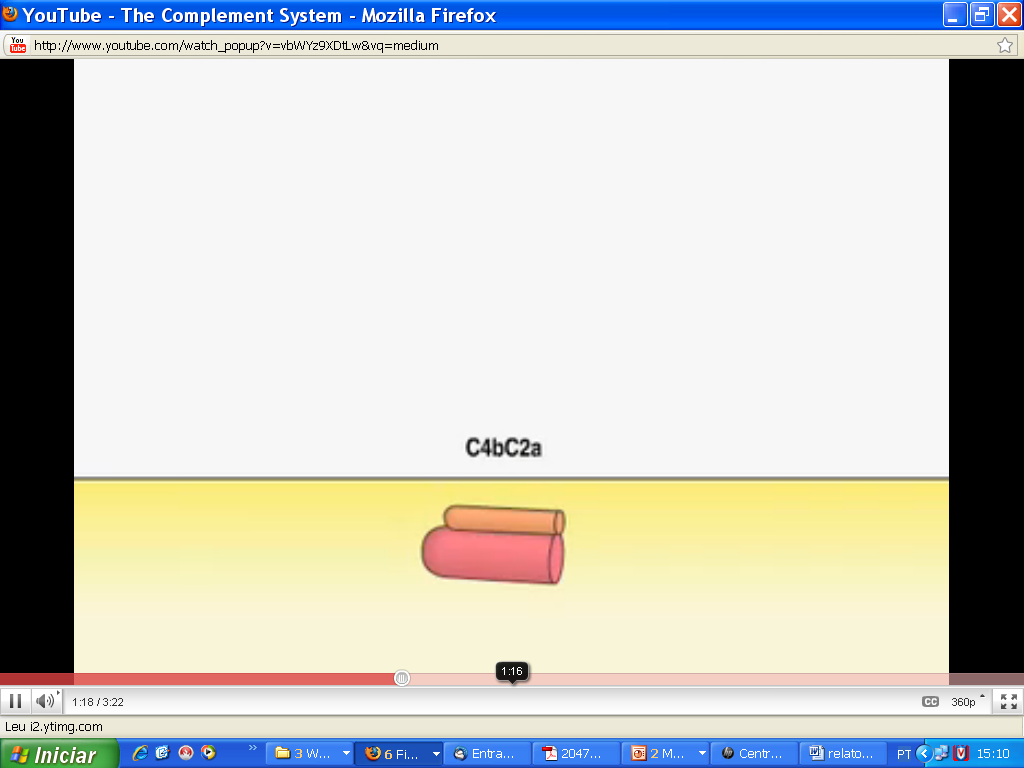 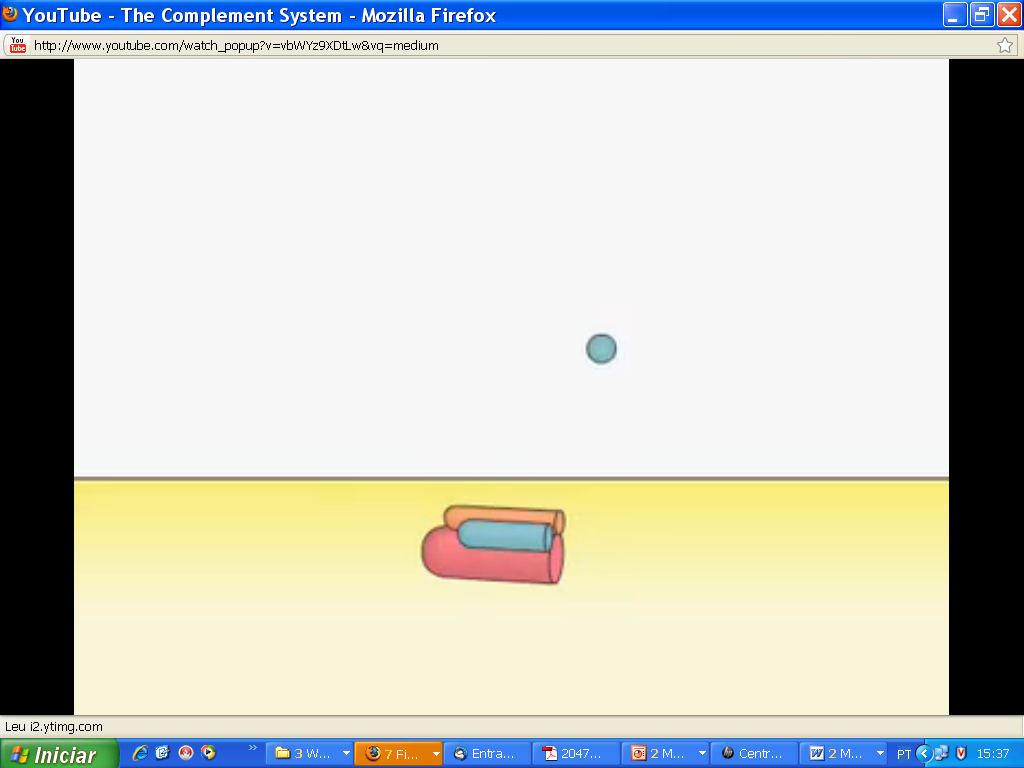 Protease C4bC2a = C3 convertase
C3
C3a 
tem funções muito importantes
de anafilatoxina
C3 é clivado pela C3 convertase
Ativação da Via Clássica
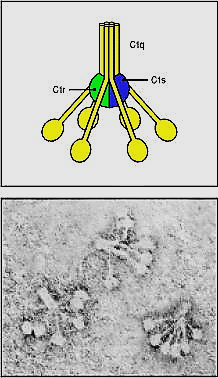 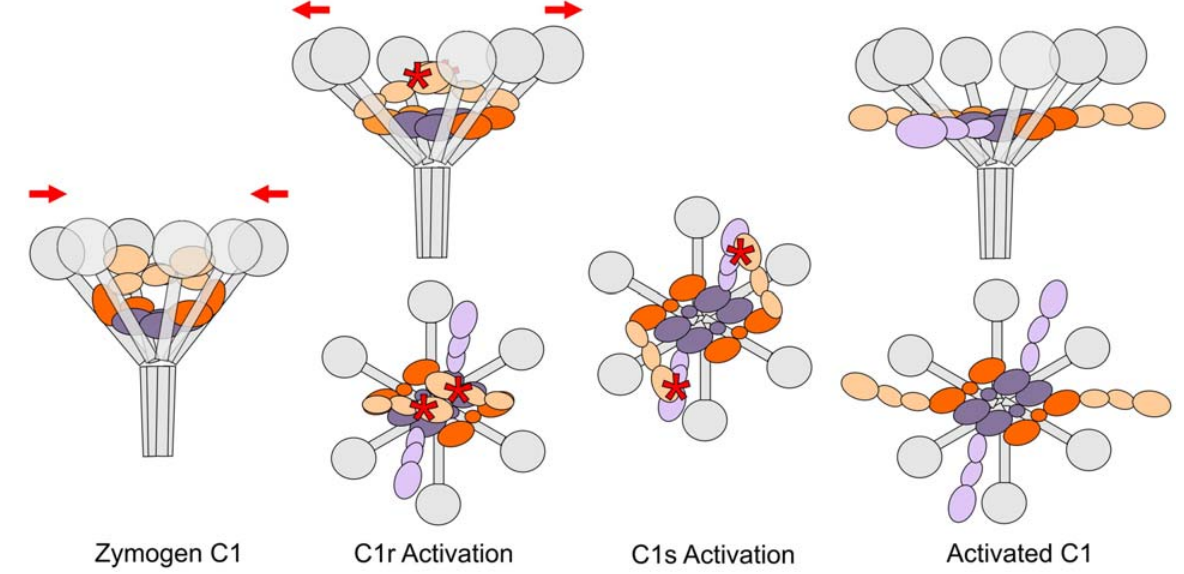 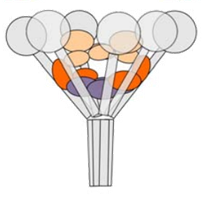 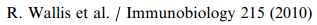 Ca2+ - necessário para estabilização do complexo
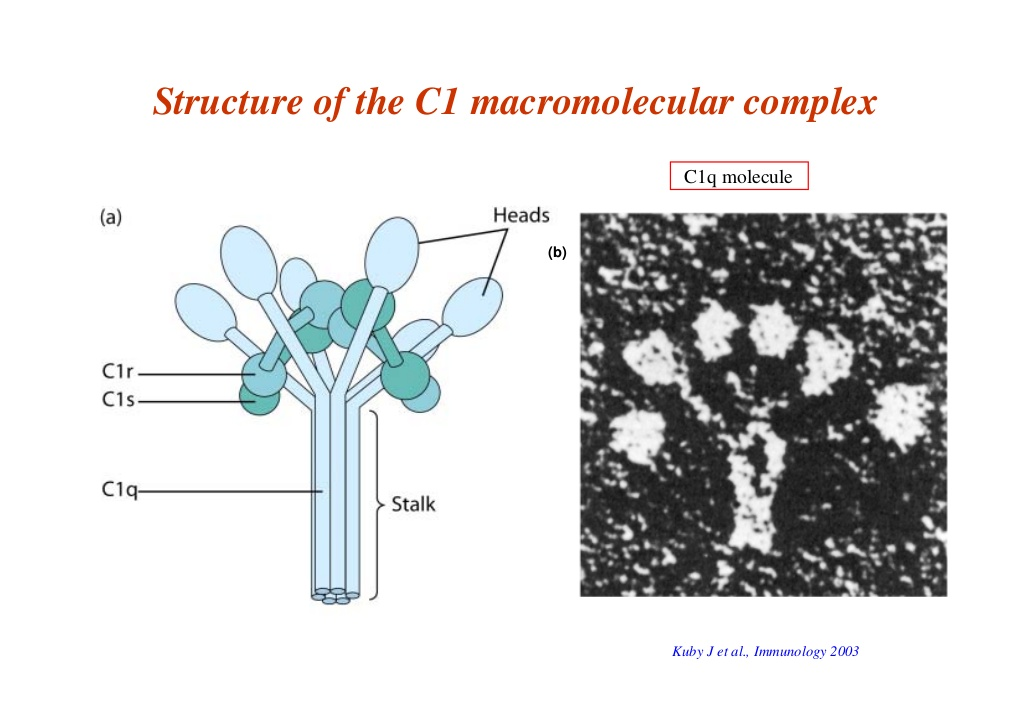 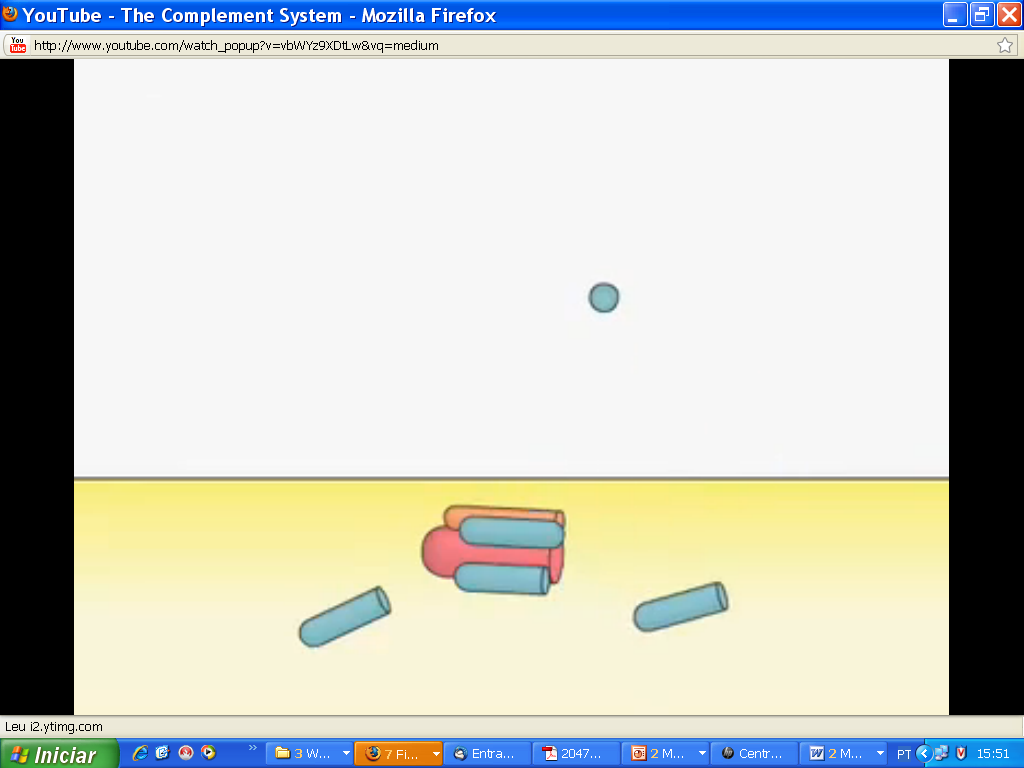 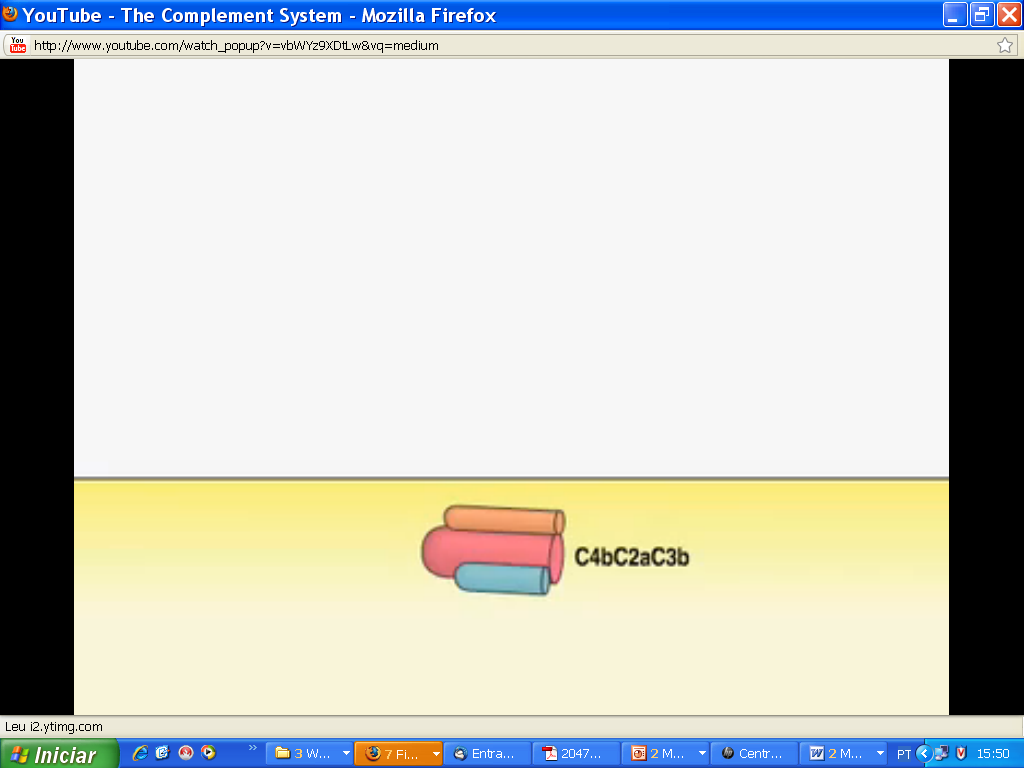 = C3C5 convertase
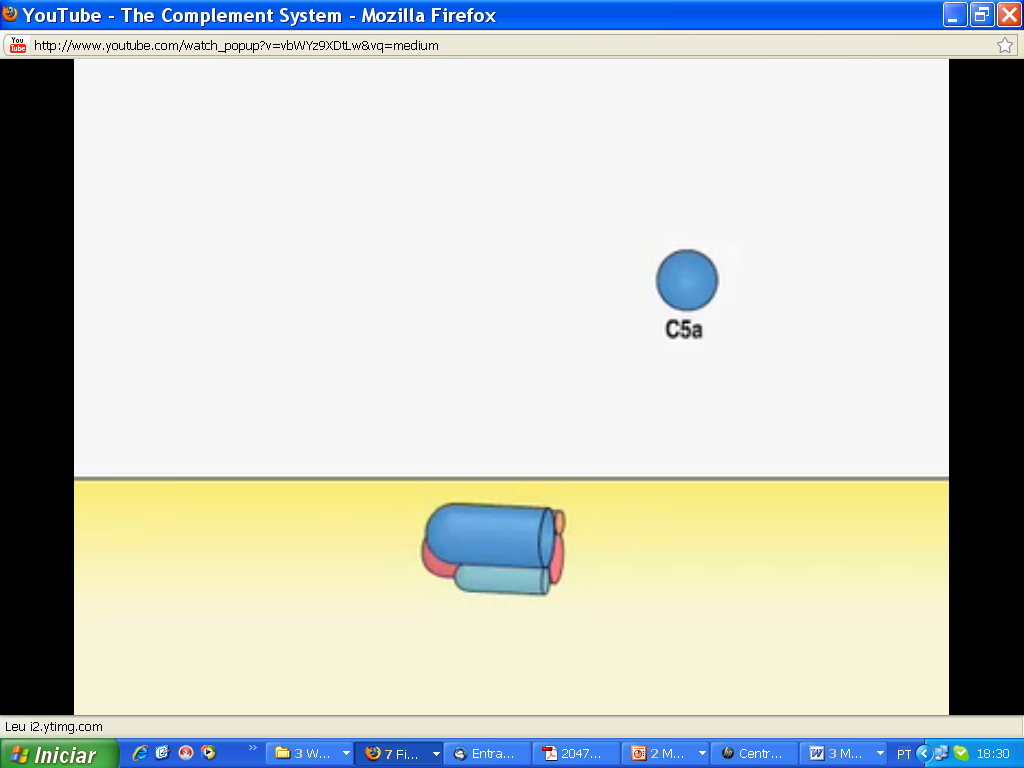 Fragmentos de C3b ligam-se covalente à superfície da bactéria:  
C3b é uma opsonina que facilita fagocitose da bactéria
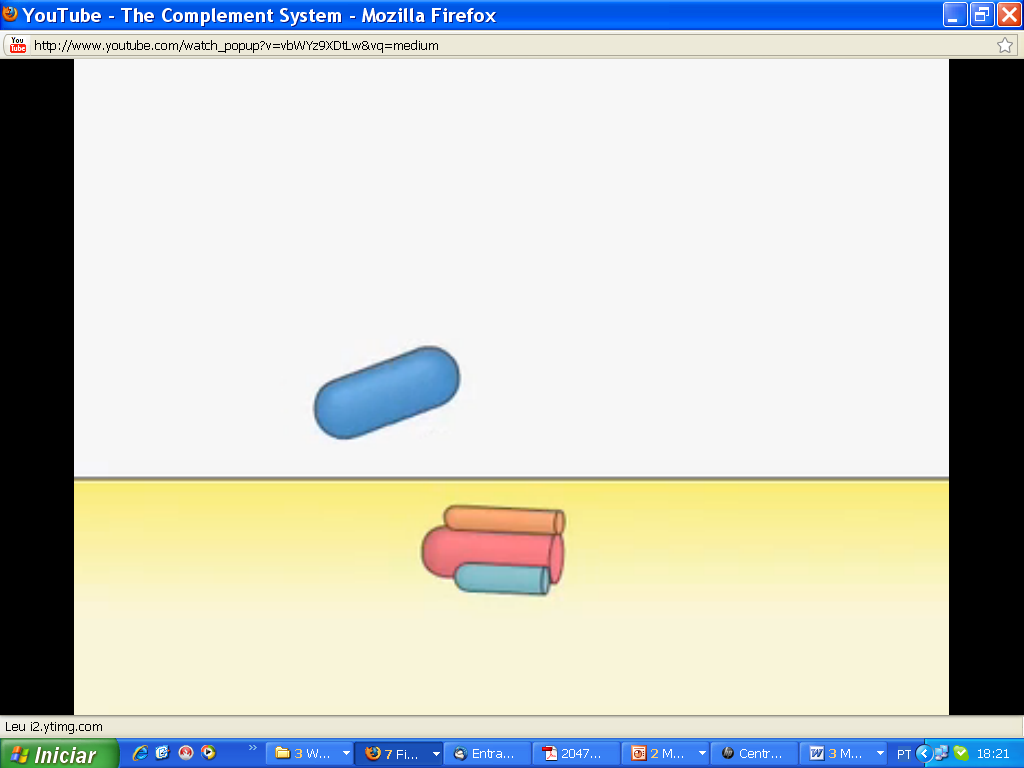 C5
C5a 
tem funções muito importantes
de anafilatoxina e de fator quimitotático para leucócitos
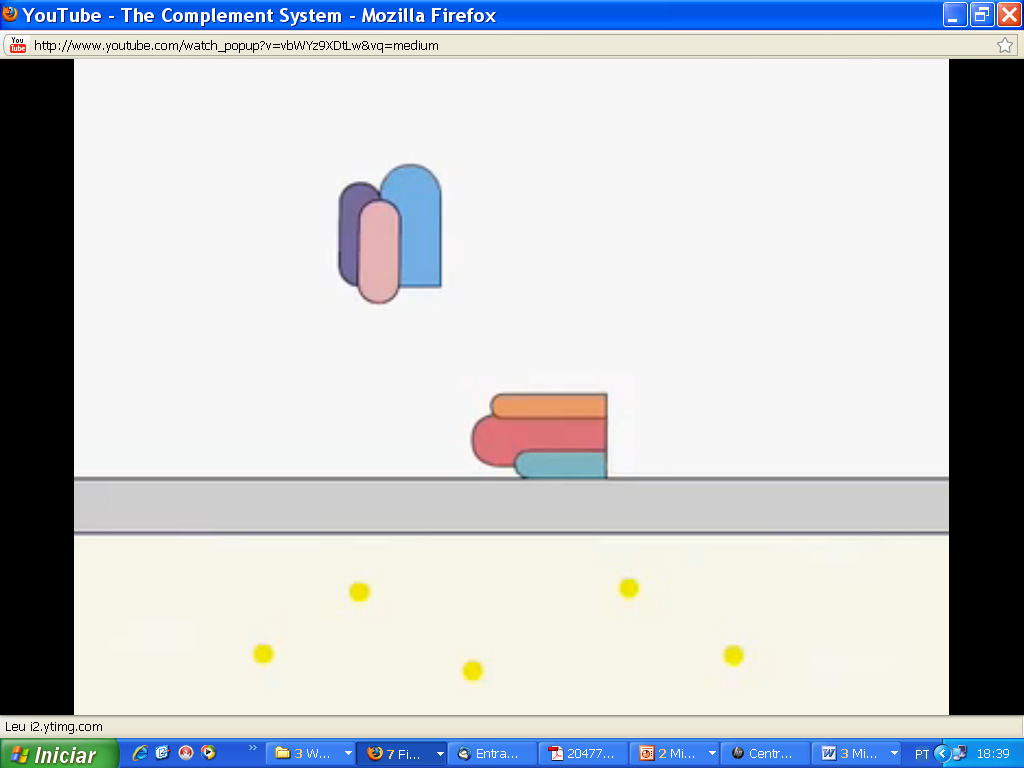 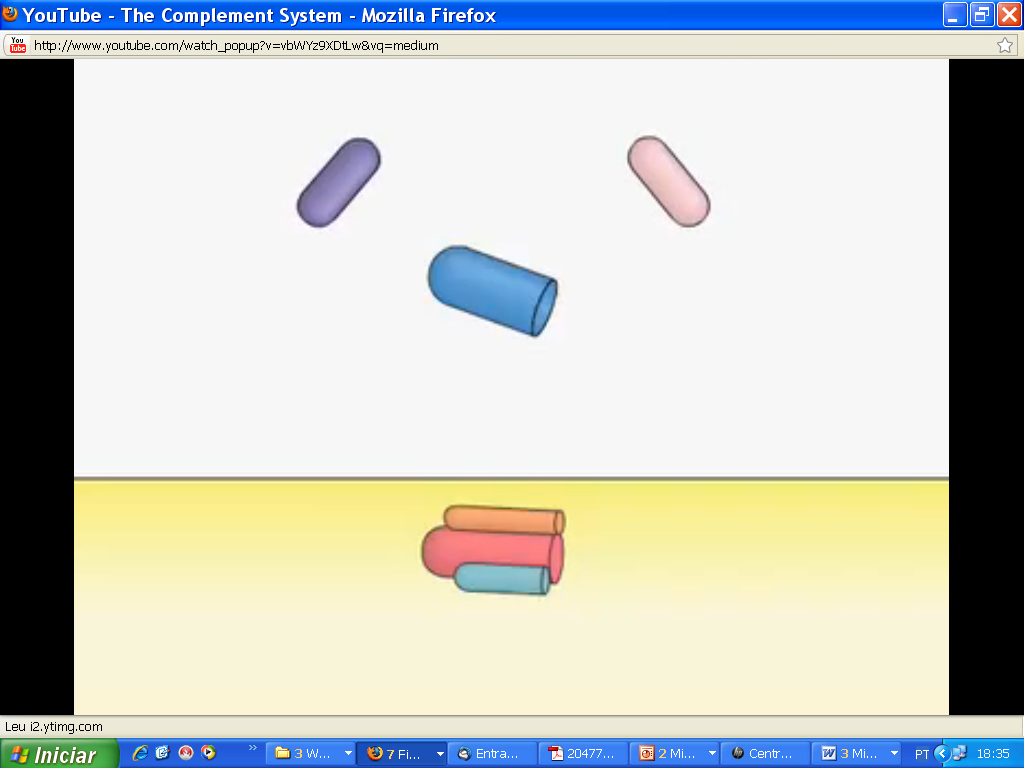 C6
C7
C5b
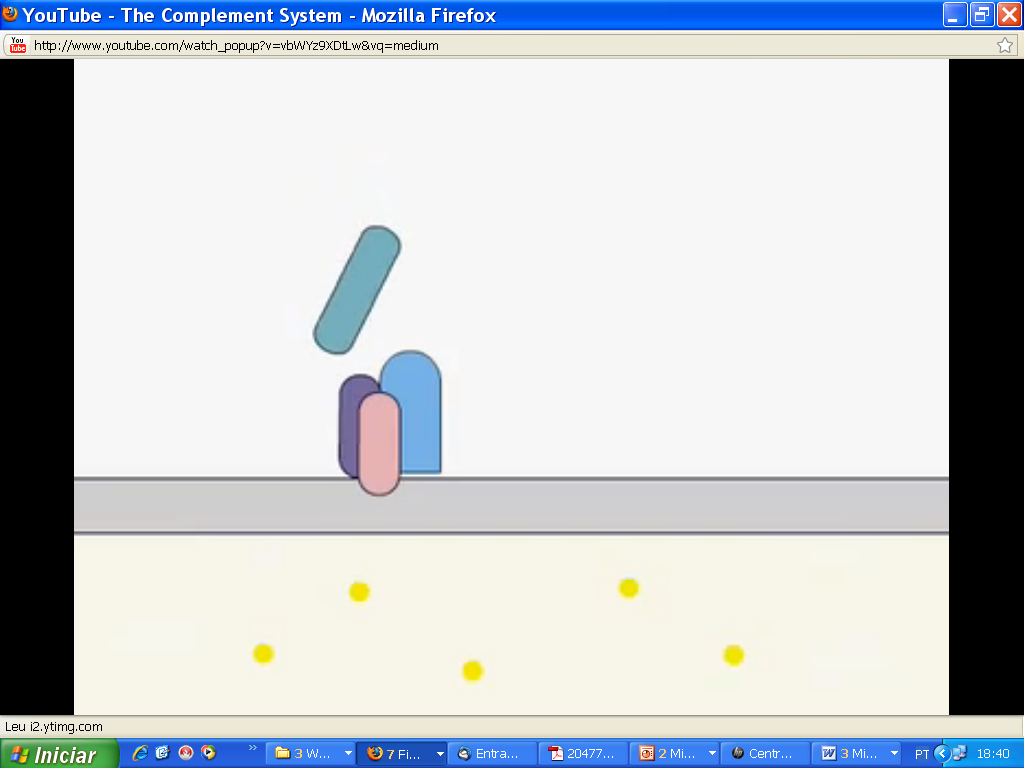 C8
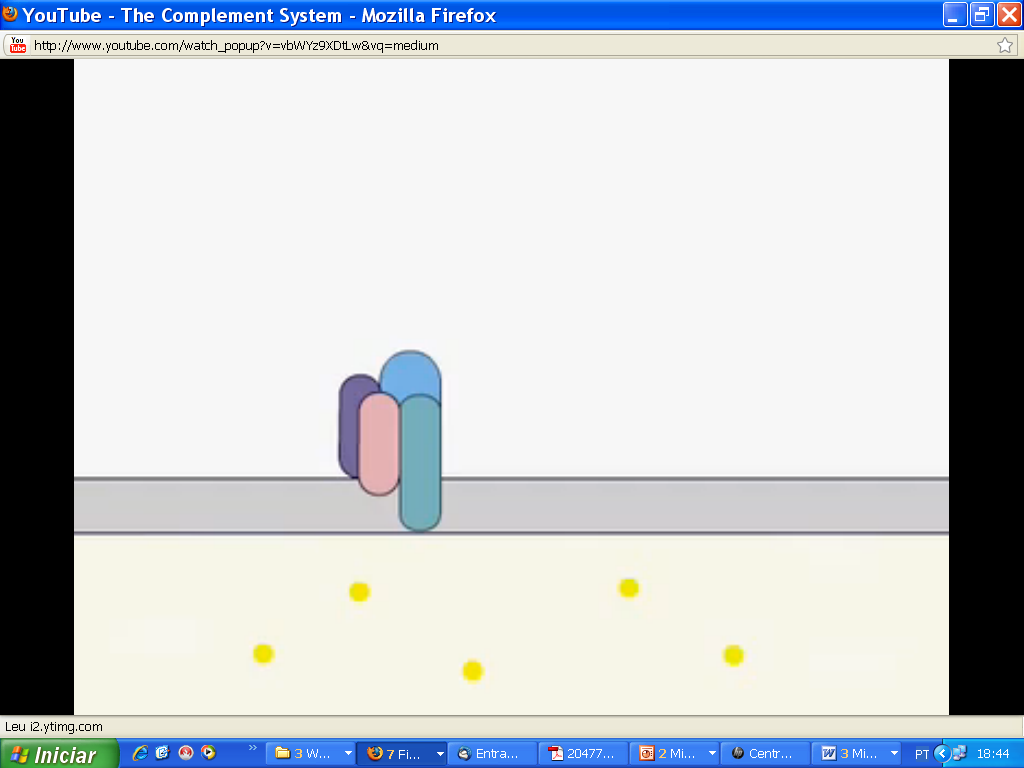 O complexo C5b, C6, C7 e C8 cataliza a montagen de moléculas de C9 que vão formar um poro na membrana da bactéria
C5b não se insere na membrana da bactéria, mas ajuda a manter a estrutura do complexo de ataque à membrana cuja formação está se iniciando com C6 e C7
C6 e C7 se inserem na membrana da bactéria
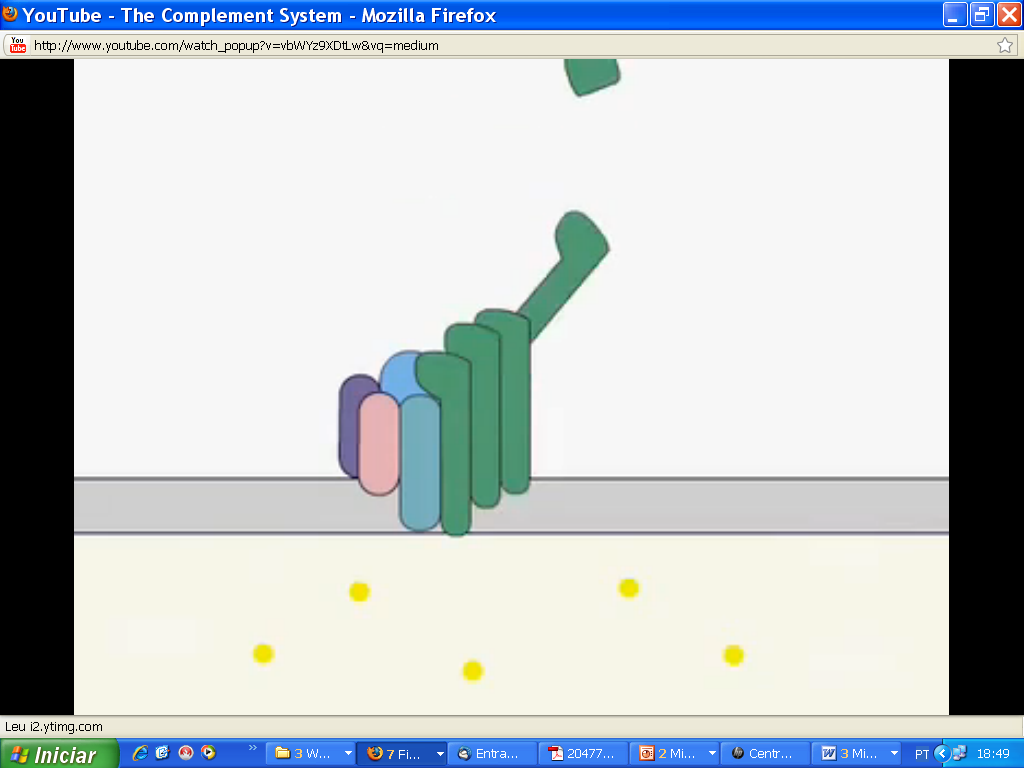 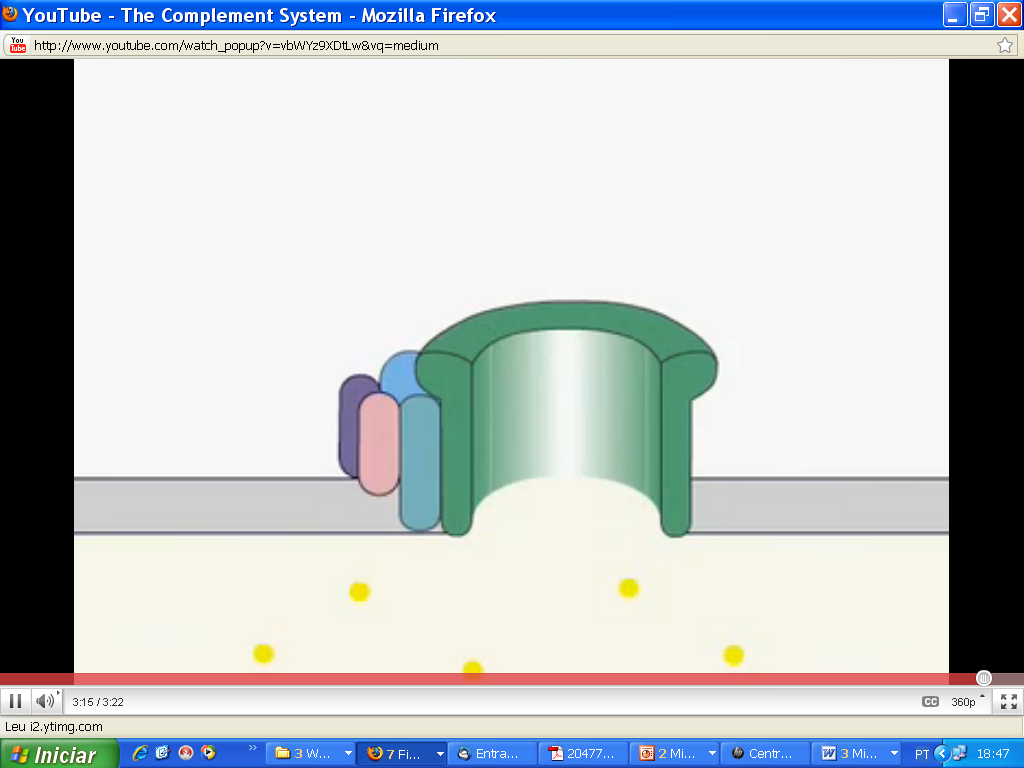 O poro que fura a membrana da bactéria
Moléculas de C9 
montando o poro
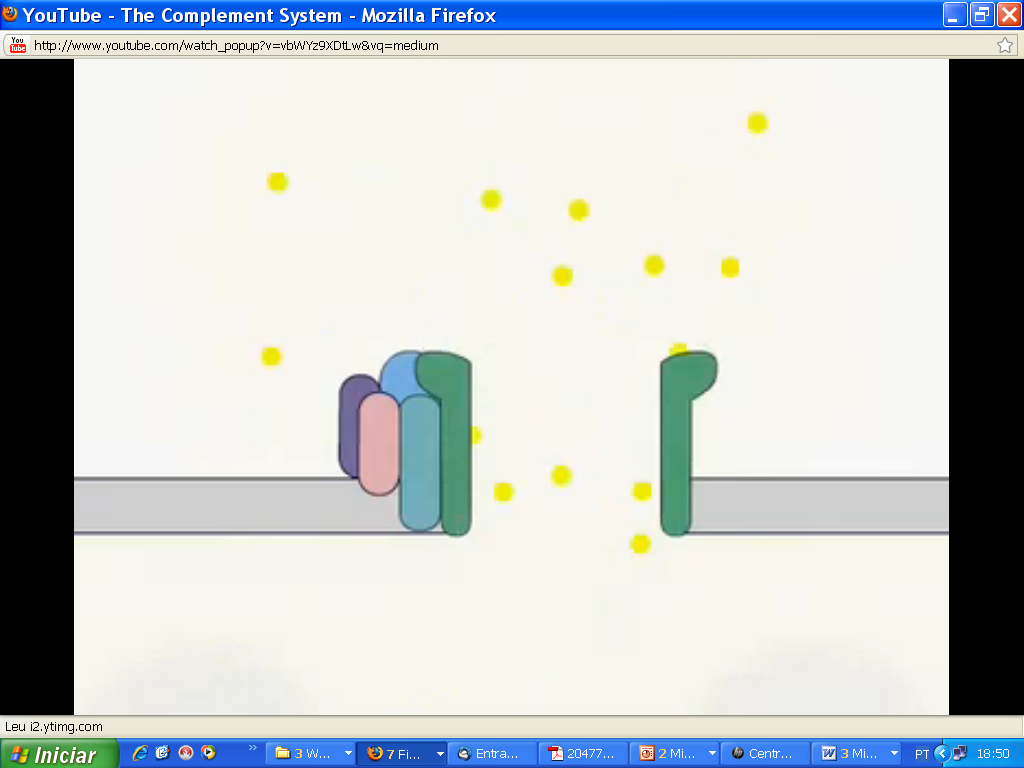 Equilíbrio iônico e osmótico é rompido e a bactéria é morta
Complexo de ataque à membrana: formado por C5b, C6, C7, C8 e C9
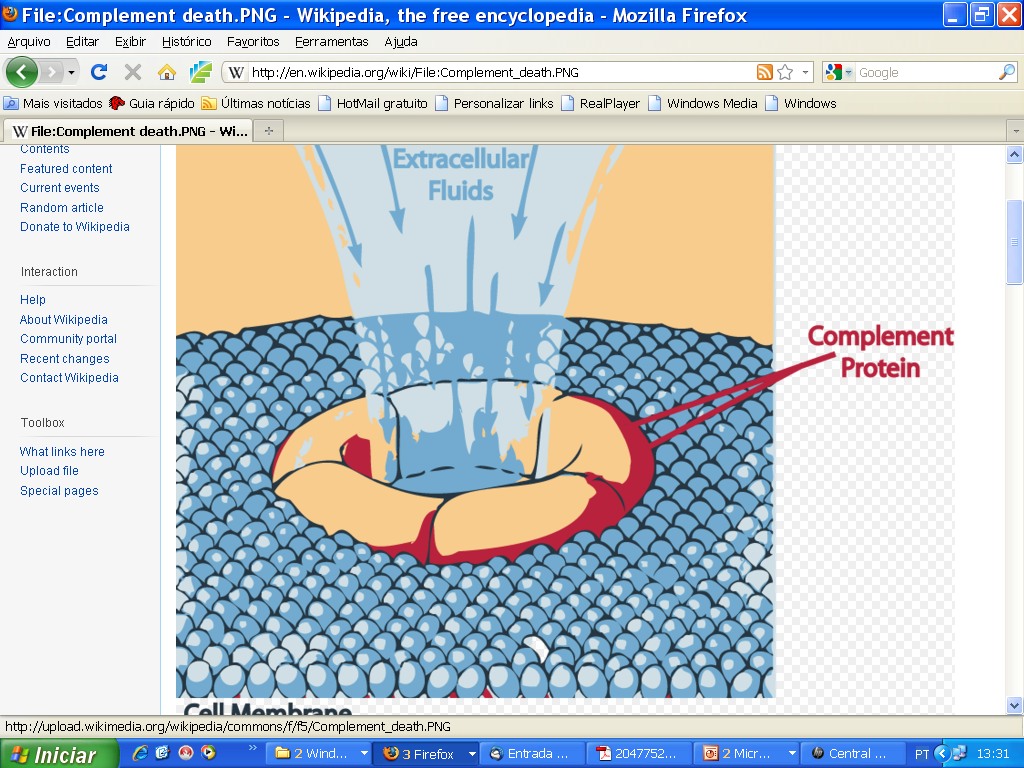 Membrana celular
Via Clássica
FORMAÇÃO DO COMPLEXO C5b6789
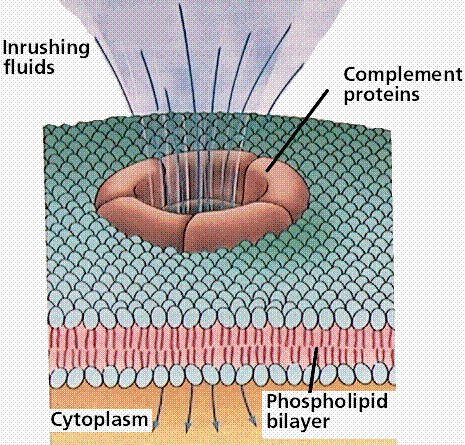 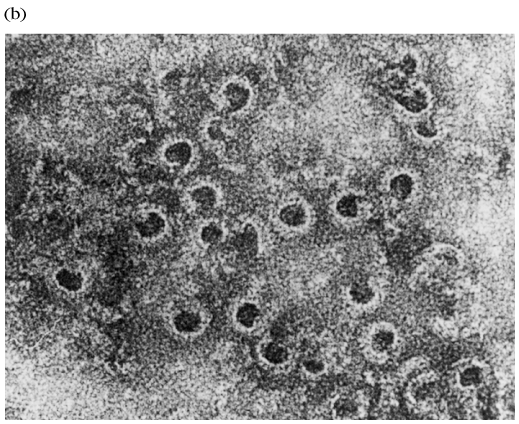 C7
C6
C9
C4b
C2a
C3b
C5b
MAC (C5b6789)
C8
C5 convertase (C4b2b3b)
[Speaker Notes: A ligação do C7 torna o complexo hidrofóbico o que insere-o na membrana.]
Funções e mecanismos de ação de anafilatoxinas
Desencadeiam desgranulação (liberação de substâncias) por células endoteliais, mastócitos ou phagócitos: 
Isso produz resposta inflamatória local. 
Se a desgranulação for forte demais, produz uma síndrome de choque semelhante à uma reação anafilática*.

Indiretamente medeiam:
Contração de músculos lisos, e.g., broncoespasmos.
Aumento da permeabilidade vascular, e.g., edema e rubor. 
Quimiotaxia com recrutamento de leucócitos.
Via Clássica
Ativação de complemento pela via de lectina ligante de manana (LLM ou MBL)
Resíduos terminais de manose: comuns em bactérias, mas não em vertebrados

LLM é parecida com C1q, mas: 

LLM reconhece manose de bactérias diretamente, sem Acs
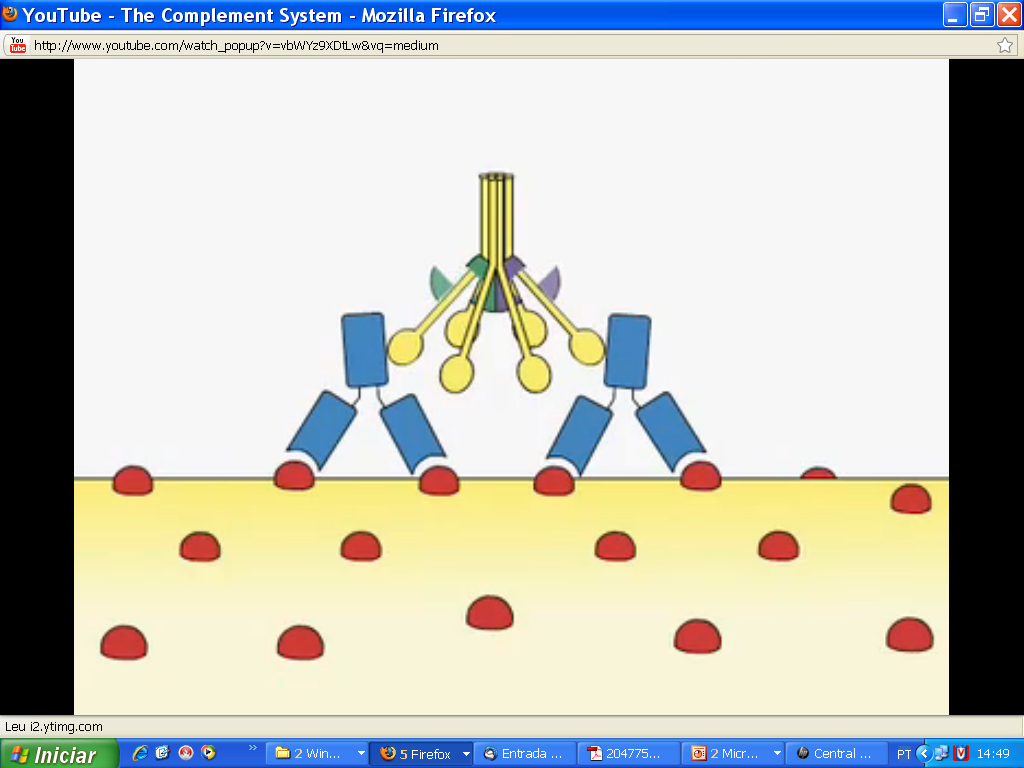 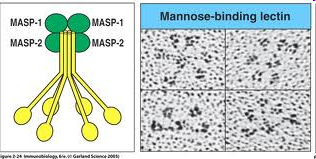 Via da Lectina
Jansenius – 1987
 Filogeneticamente mais antiga - Primeiros vertebrados já apresentavam ativação independente de anticorpos.
Pillemer – 1954 - Via independente de anticorpos
 Soro sem anticorpos em meio contendo polissacarídeos – zimosan – consumo  de proteínas do complemento
 Via da Properdina
[Speaker Notes: Primeiros vertebrados já apresentavam ativação indepente de anticorpos.]
Via da Lectina
Ligação de lectinas circulantes a polissacarídeos de microrganismos 
MBL – lectina ligadora de manose	MASP – serinoprotease associada a manose
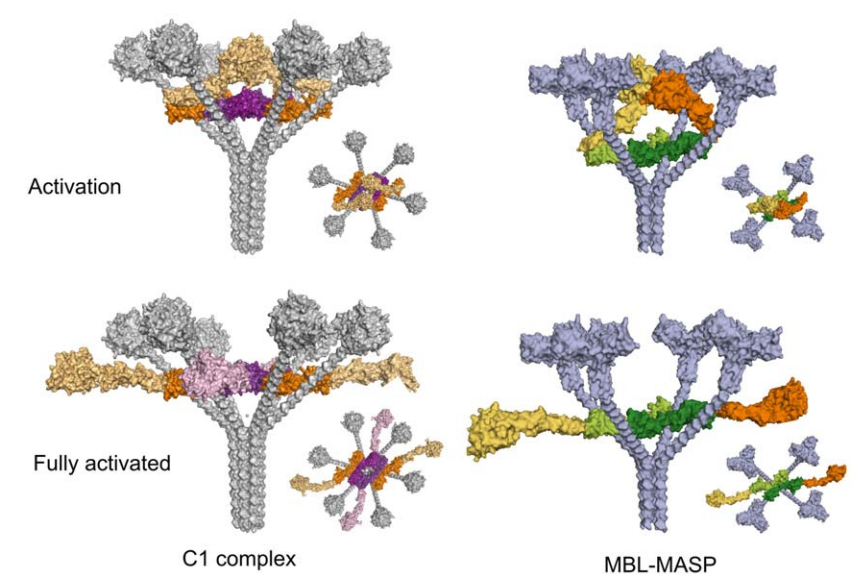 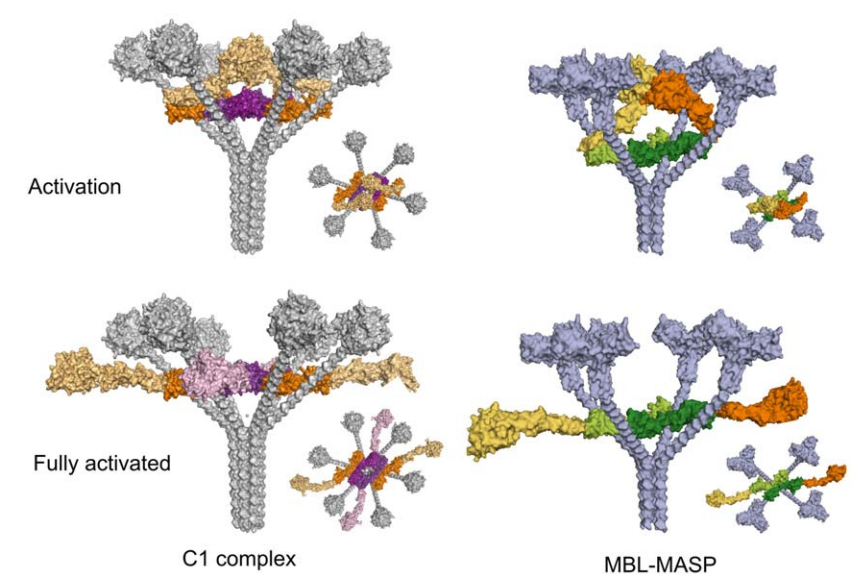 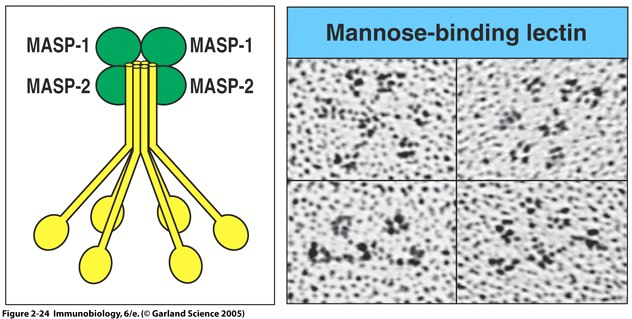 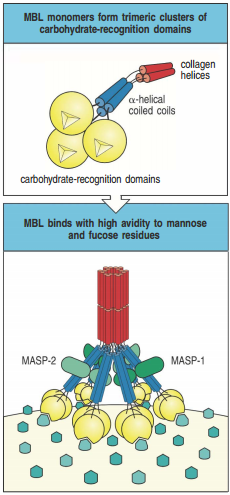 Mannose,  fucose,  and  N-acetylglucosamine
[Speaker Notes: MBLs se agrupam de 2 a 6 monomeros e se ligam às maps no plasma.]
Ativação da Via da Lectina
Ligação de lectinas circulantes a polissacarídeos de microrganismos 
MBL – lectina ligadora de manose	MASP – serinoprotease associada a manose
(MASP- ~ C1r & C1s)
Com exceção do mecanismo de ativação, o restante da via é igual ao da via clássica.
Mamíferos possuem ácido siálico recobrindo os açúcares
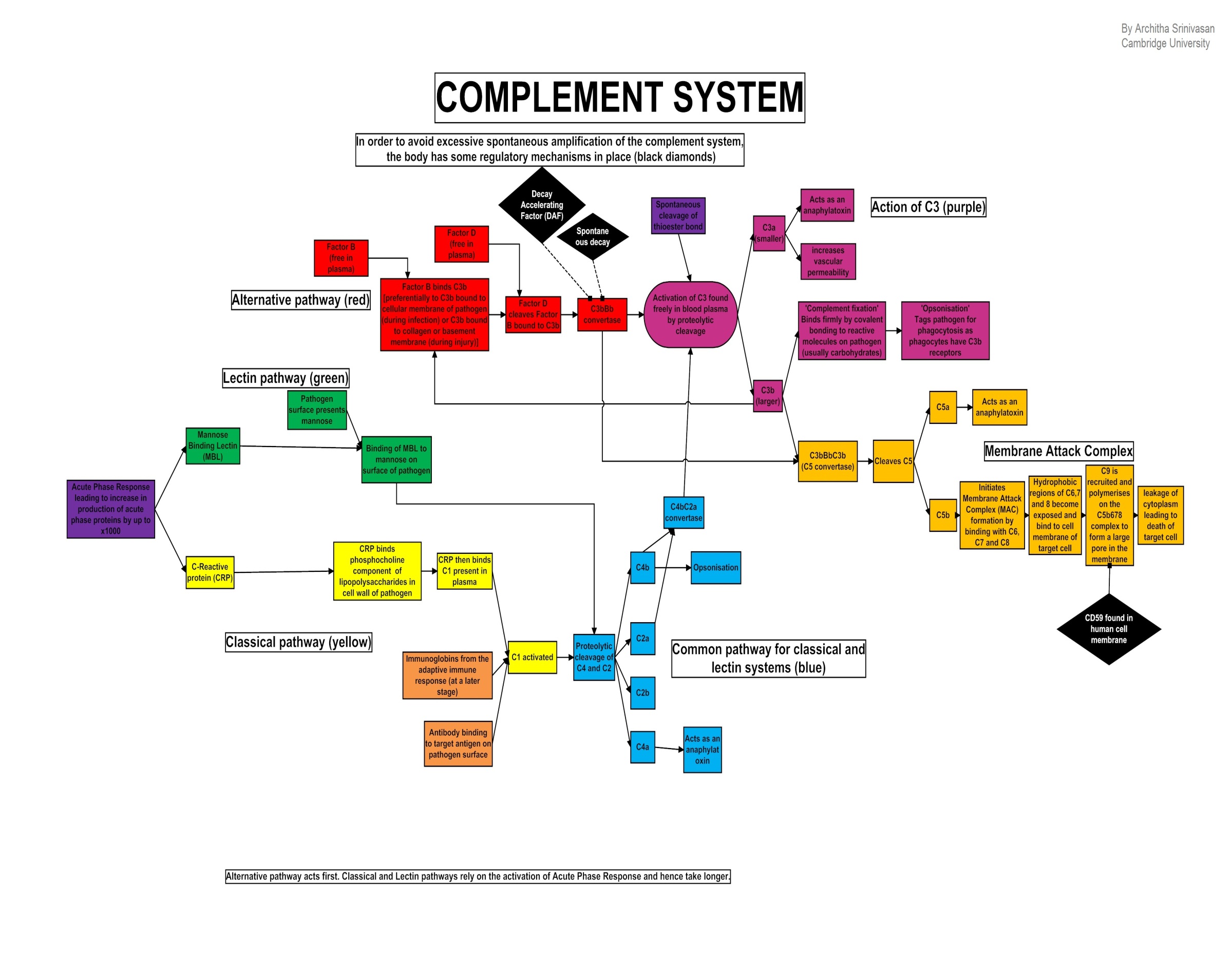 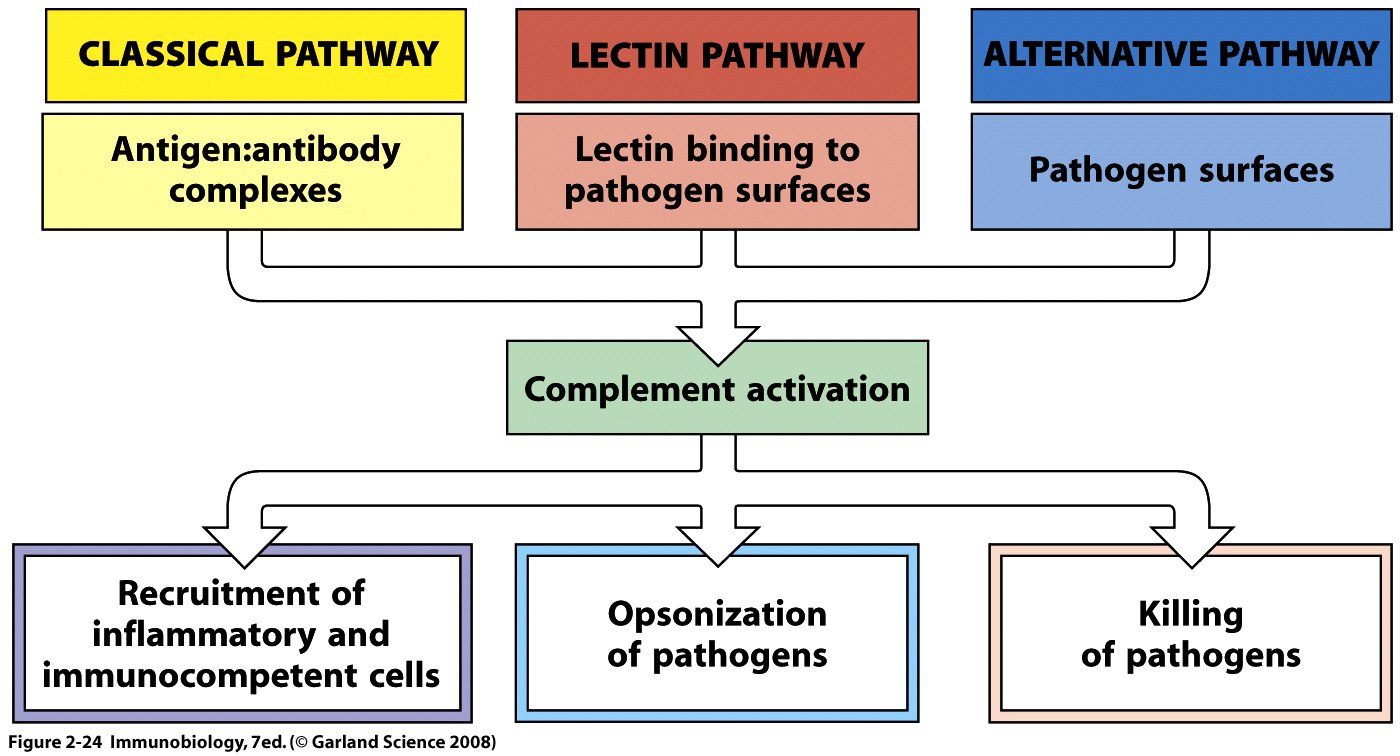 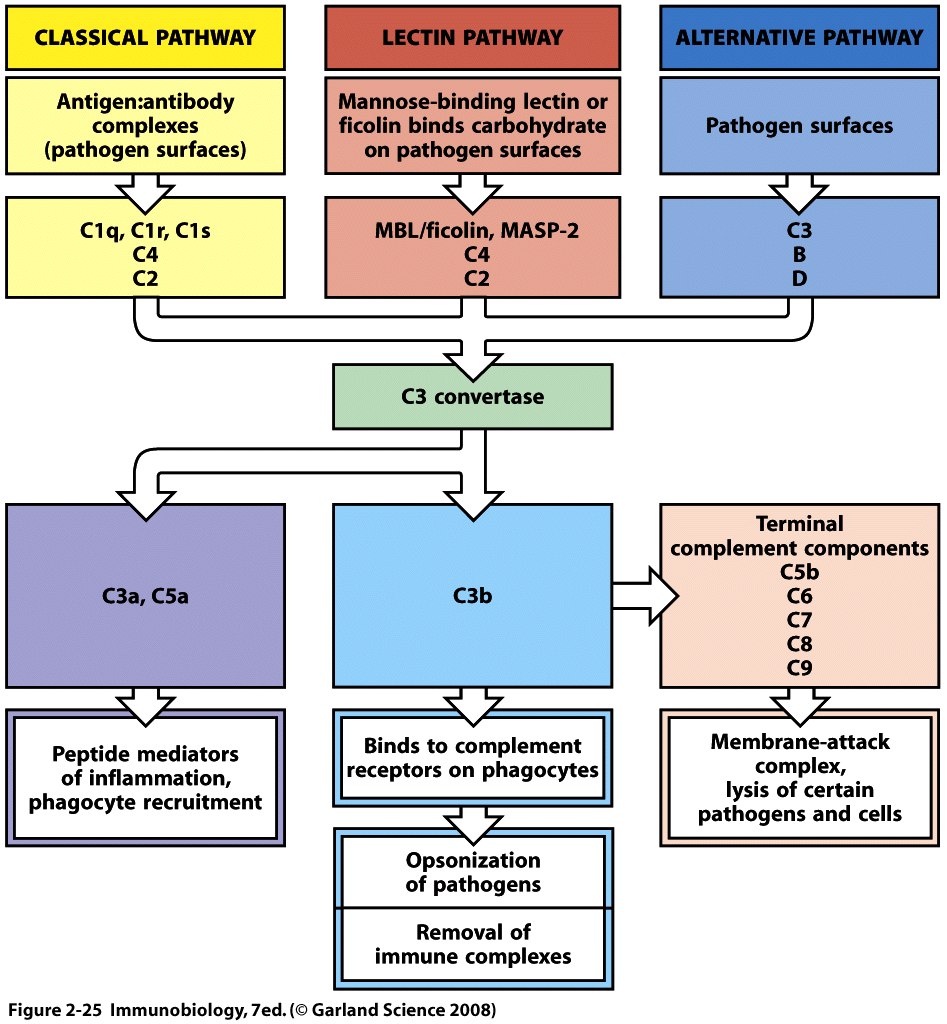 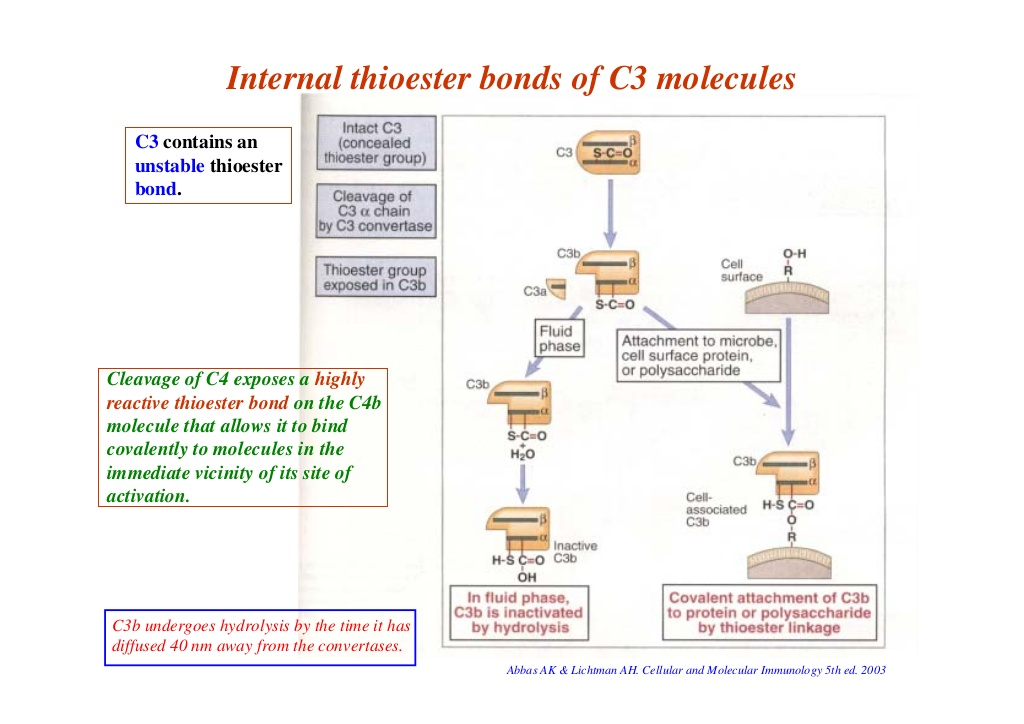 Via Alternativa
Depende de um C3b
Fator D
C3a
Fator B
C3
Properdina
C3 convertase (C4b2b)
Via Clássica e Lectinas
C3b
Bb
C3 convertase (C3bBb)
Fator B se associa ao C3b na presença de Mg2+
Via Alternativa
C3a
C3b
Bb
C3b
C3 convertase (C3bBb)
Via Alternativa
C3a
C5a
C3b
Bb
C3b
C6
C7
C8
C9
C5b
C5b
MAC (C5b6789)
C5 convertase (C3bBb3b)
C3 convertase (C3bBb)
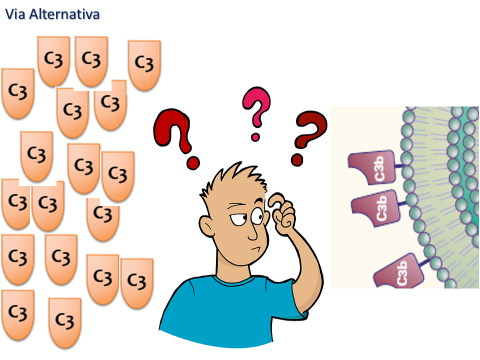 Via Alternativa
Meia vida de um C3b = 0,06 seg.
Fase fluida
H2O
H2O
Fator D
Fator D
C3
H2O
Mg+
Mg+
Continuamente clivada no plasma
+
C3(H2O)B
C3(H2O)
C3
C3b
Fator B
C3
H2O
C3-tickover
C3(H2O)Bb
C3bBb
C3
C3 convertase
C3 convertase
C3a
Alça de Amplificação de C3
Properdina
C3b
B
[Speaker Notes: 0,5% dos C3 disponíveis estão na conformação de C3b”like” ligado à agua.
Properdina é o único regulador positivo conhecido.]
Via Alternativa
CONSTITUINTES DA PAREDE OU PRODUTOS DE PATÓGENOS
Zimozan (Fungo)
Acido Teicóico (Bac. G +)
Lipopolissacarídeos (Bac. G -)


VENENOS
Serpentes – CVF 
(homólogo a C3b, Depleta C3 e C5)
Sapos
Vespas / Abelhas



Polímeros aniônicos – Sulfato de dextrana/heparina (fator XII, plasmina)
Carboidratos – Agarose, Inulina
Enzimas do sistema de hemostasia e kalicreínas/cininas
C3b
C3b
C3b
C3b
C3b
[Speaker Notes: CVF – homologa a C3b]
-C3b aderido à membrana também funciona como uma opsonina
Via Alternativa
[Speaker Notes: 60 micro-segundos – meia vida do C3b]
todas as vias resultam na clivagem de C3
Componentes


C1
C1q
C1r
C1s
C2
C3
C4
C5
C6
C7
C8
C9
Peso molecular



410.000
85.000
85.000
95.000
195.000
206.000
180.000
128.000
120.000
150.000
80.000
Sub-componentes



-
-
-
C2a, C2b
C3a, C3b
C4a, C4b
C5a, C5b
-
-
-
-
Concentração sérica
(µg /mL)


70
34
31
25
1.200
600
85
60
55
55
60
VIA
VIA
VIA DA
VIA
VIA
VIA
VIA DA
VIA
CL
CL
Á
Á
SSICA
SSICA
LECTINA
ALTERNATIVA
CL
CL
Á
Á
SSICA
SSICA
LECTINA
ALTERNATIVA
Compl
. antígeno
Proteína ligante
Superfície de
Complexo  Antígeno- anticorpo
-
anticorpo
de manose
patógenos
C3,
C1q
,
C1r
,
C1s
;
MASP: MBP,
Fator B e D
C4; C2
C4, C2
C3 convertase
C3 convertase
C4a, C3a, C5a
C3b
C4a, C3a, C5a
C3b
Mediadores
Componentes
Ligação a
Componentes
Mediadores
Liga
çã
o a
peptídicos da
terminais do
receptores de
pept
í
dicos
da
terminais do
receptores de
Complemento:
inflamação
complemento
inflama
çã
o
Complemento:
complemento
C5b, C6, C7,
C5b, C6, C7,
C8 e C9
C8 e C9
Complexo de
Complexo de
Recrutamento
Recrutamento
ataque à
ataque a
Opsonização de
Remoção de
de fagócitos
Opsoniza
çã
o de
remo
çã
o de
de
fag
ó
citos
Membrana (MAC)
membrana
patógenos
complexos imunes
pat
ó
genos
complexos imunes
Lise de certos
Lise de certos
Patógenos e
pat
ó
genos
e
c
é
lulas /
c
é
lulas /
Ativação celular
ativa
çã
o celular
VIA DA
VIA
VIA DA
VIA
LECTINA
ALTERNATIVA
LECTINA
ALTERNATIVA
Vias de Ativação
Proteína  ligante
Superfície de
de manose
patógenos
C3,
C1q
,
C1r
,
C1s
;
MASP: MBP,
Fator B e D
C4; C2
C4, C2
C3 convertase
C3 convertase
C4a, C3a, C5a
C3b
C4a, C3a, C5a
C3b
Vias efetoras
Mediadores
Componentes
Ligação a
Componentes
Mediadores
Liga
çã
o a
peptídicos da
terminais do
receptores de
pept
í
dicos
da
terminais do
receptores de
Complemento:
inflamação
complemento
inflama
çã
o
Complemento:
complemento
C5b, C6, C7,
C5b, C6, C7,
C8 e C9
C8 e C9
Complexo de
Complexo de
Recrutamento
Recrutamento
ataque à
ataque a
Remoção de
de fagócitos
Opsoniza
çã
o de
remo
çã
o de
Opsonização
de
fag
ó
citos
Membrana (MAC)
membrana
complexos imunes
pat
ó
genos
complexos imunes
Dependem de receptores nas células efetoras.
Lise de certos
Lise de certos
Patógenos e
pat
ó
genos
e
c
é
lulas /
c
é
lulas /
Ativação celular
ativa
çã
o celular
Adaptado de JANEWAY, et al., 2003
Generation of C5a in the absence of C3: a new complement activation pathway and evidence for thrombin as a C5 convertase

The various pathways of complement activation, together with the role of thrombin. MAC, membrane attack complex; MBL, mannose-binding lectin; TF, tissue factor.
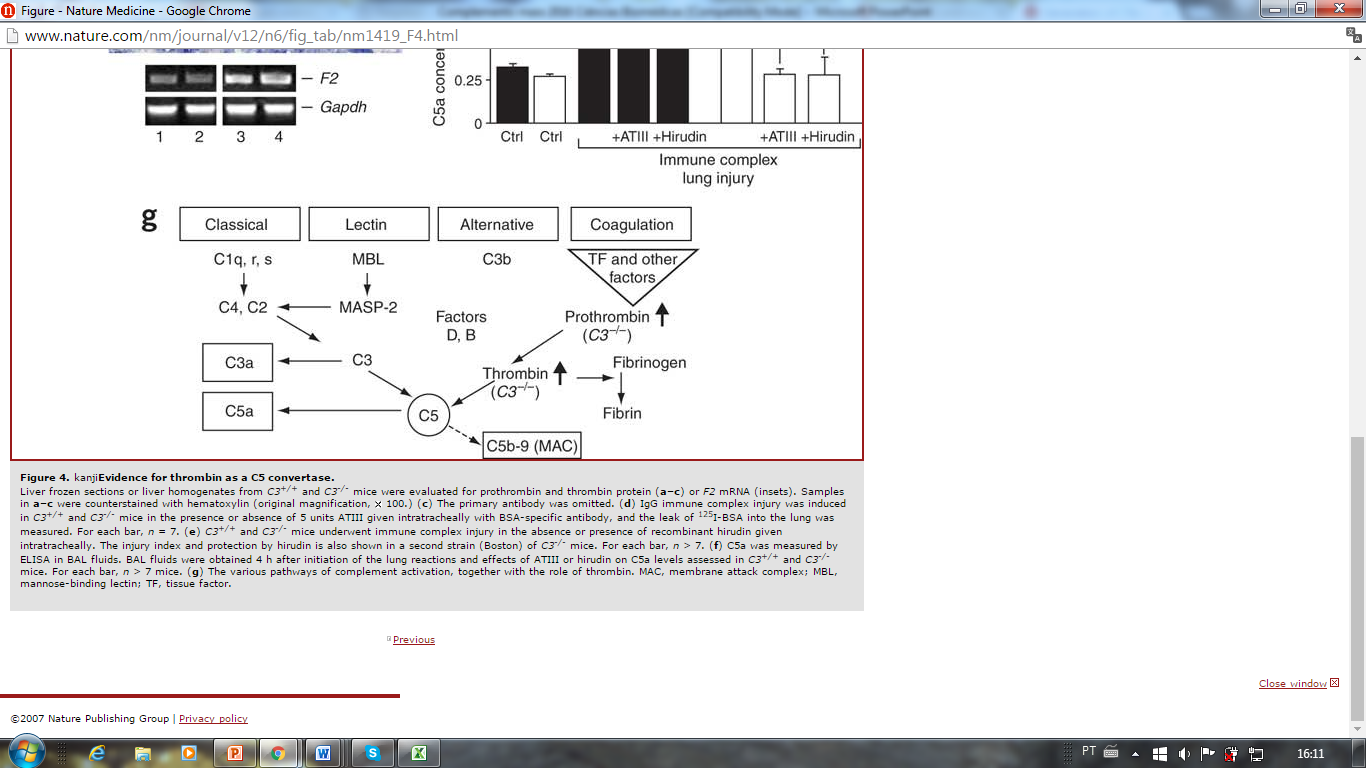 Coagulation induced by C3aR-dependent NETosis drives protumorigenic neutrophils during small intestinal tumorigenesis
Guglietta et al. Nature Communications 7,  March 2016
The Apc mutation induces growth of polyps in the small intestine and results in defects in gut permeability, leading to bacterial and/or bacterial products translocation in the systemic circulation. LPS induces upregulation of C3aR on neutrophils (HDNs and LDNs), thereby enhancing the interaction with C3a produced via alternative complement activation. These events result in NET induction, which form a scaffold for the recruitment of components of the coagulation cascade. By interacting with the circulating neutrophils, the formed clot induces LDNs, which can further fuel coagulation in a positive feedback loop by undergoing NETosis and can exert protumorigenic functions.
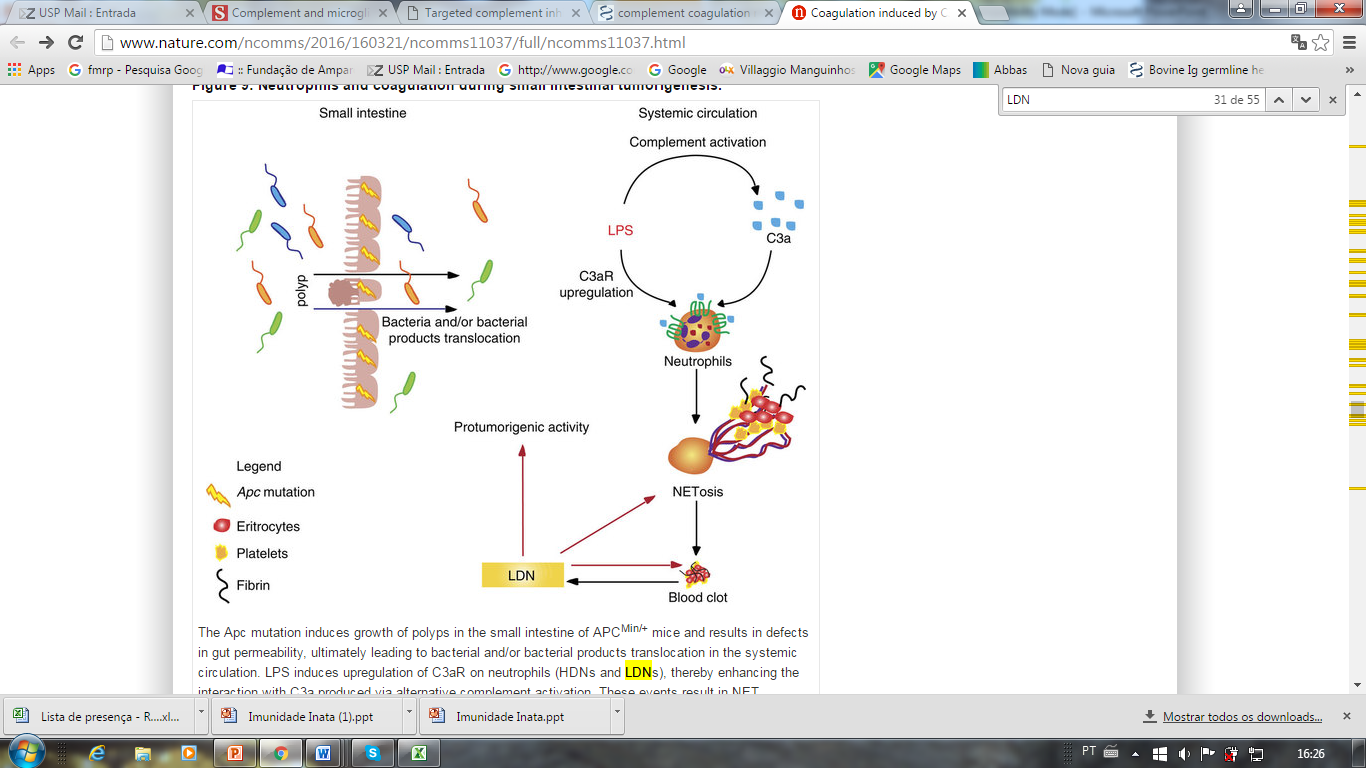 Complement and microglia mediate early synapse loss in Alzheimer mouse models
Hong et al. Science  06 May 352:712-716, 2016 DOI: 10.1126/science.aad8373
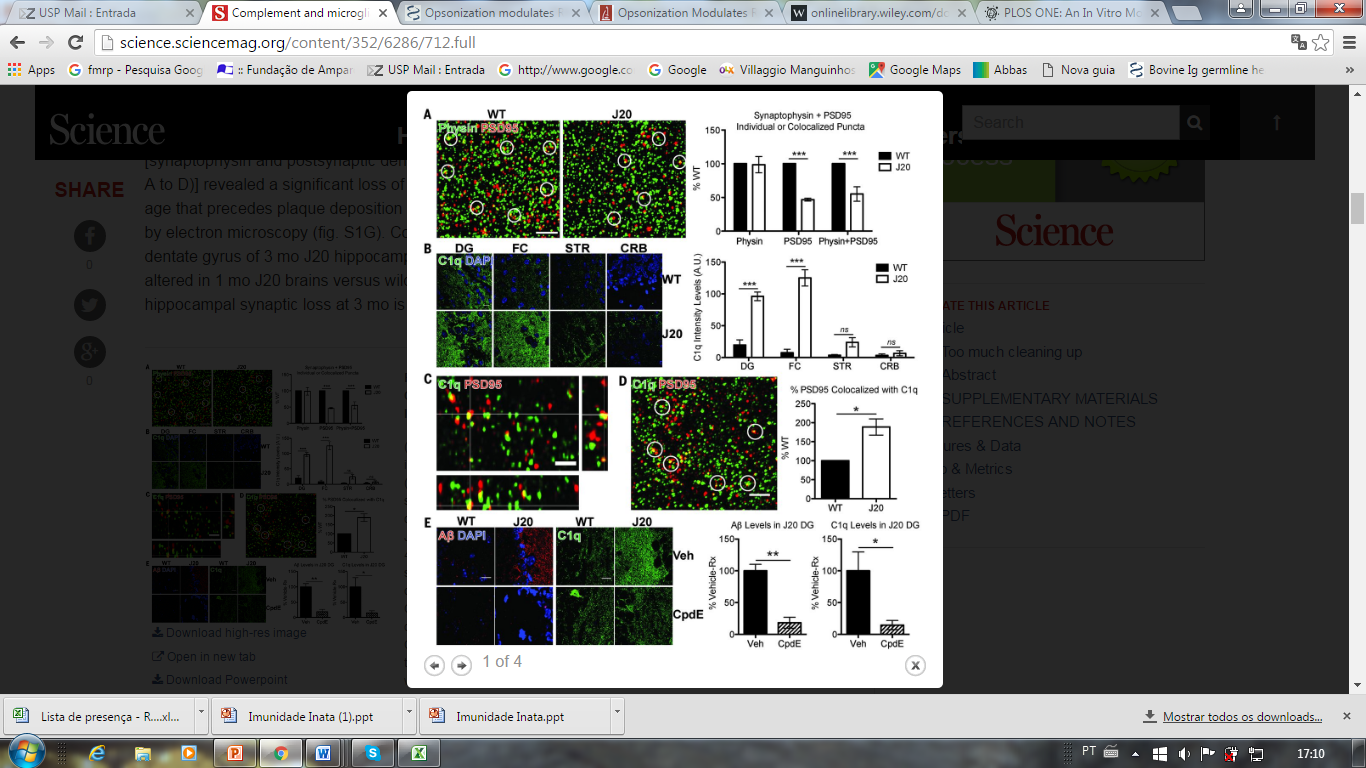 DG, dentate gyrus; FC, frontal cortex; STR, striatum; CRB, cerebellum
Receptores  às Proteínas do Complemento
Tipos:
CR1
CR2
CR3
CR4
CR Ig
Receptor de C5a
Receptor de C3a
CR1 (CD 35)
- Receptor para C3b e C4b.
 Expresso em eritrócitos, linfócitos, podócitos,  MØ e PMN.
 Função: fagocitose, clearence de IC e decaimento de C3b e C4b.
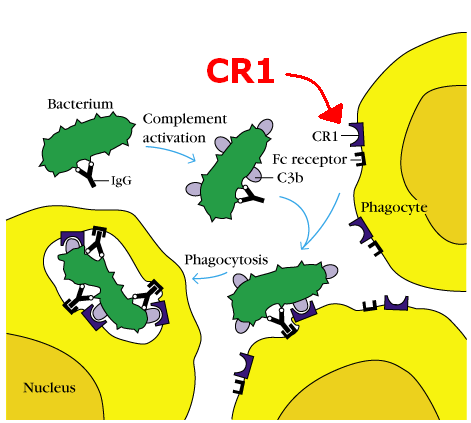 CR2 (CD 21)
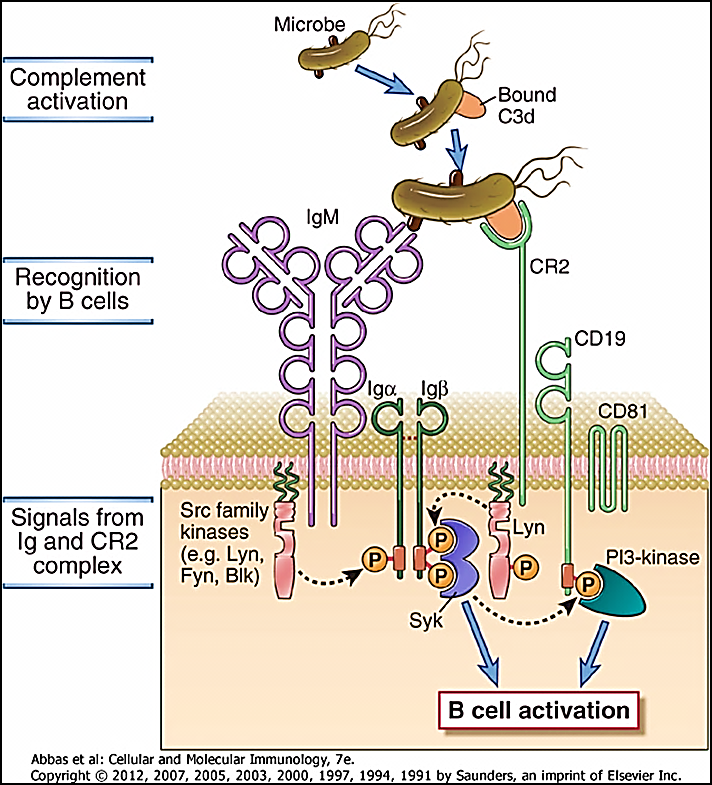 Receptor para C3d, iC3b e C3dg.
Expresso em linfócitos B, células dendríticas foliculares e células epiteliais.
 Função: resposta adaptativa humoral (co receptor de Linf.B).
CR3 (MAC-1 – CD11bCD18)
Receptor para iC3b.
 Expresso em fagócitos mononucleares, mastócitos, neutrófilos e NK.
 Função: opsonização.
CR4 (CD11cCD18)
- Receptor para iC3b
 Expresso em células dendríticas.
 Função: similar ao CR3 /marcador celular.
CR Ig
Receptor para C3b e iC3b.
 Expresso em Células de Kupffer;
 Clearance de bactérias opsonizadas.
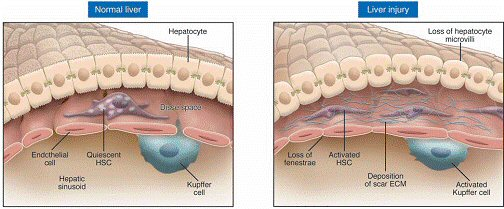 Receptor C5a
- Receptor para C5a.
 Expresso em células endoteliais, mastócitos e fagócitos.
 Função: induzir resposta inflamatória.
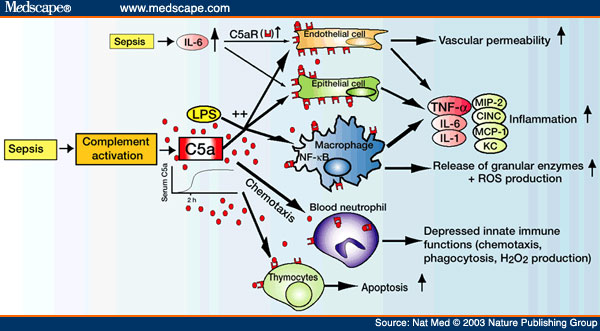 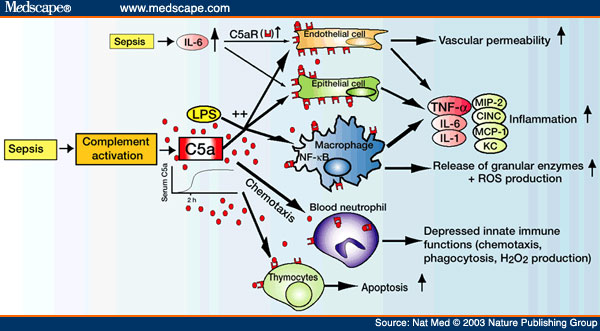 Receptor C3a
- Receptor para C3a.
 Expresso em células endoteliais, mastócitos e fagócitos.
 Função:  desgranulação e ativação celular 
quimioatraente menos potente
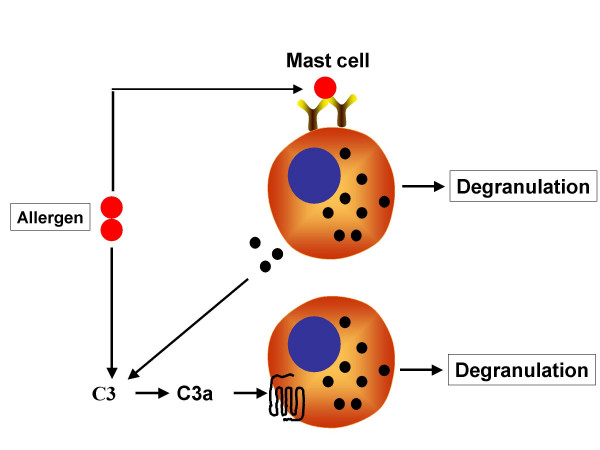 Regulação do Complemento
Reguladores:
Fator I
C1 INH
C4BP
Fator H
CR1
MCP
DAF
Proteína S
Fator de Restrição Homólogo
CD59
Controlar a ativação espontânea
Confinar às células alvo
[Speaker Notes: Precisa ser regulado por 2 motivos básicos
1 – Pela ativação espontânea normal que não pode ativar o restante da cascata
2 – Quando ativar, precisa ser confinada às celulas que precisam ser mortas.]
FATOR I
Serina protease que cliva C3b e C4b
CR1 é um cofator de Fator I
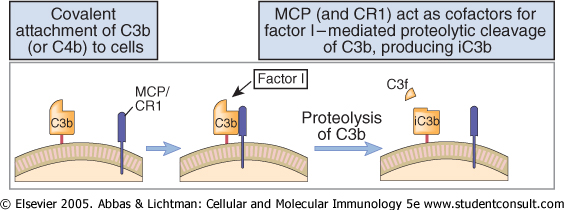 Impede formação de C3 convertase
[Speaker Notes: Fator I cliva C3b em iC3b, C3d e C3dg que não participam da amplificacão da cascata, apenas da sinalização para fagocitose.]
C3b
Fator I
Co-fatores
C3f
iC3b
Fator I
C3d
C3c
C3dg
C3g
Degradação de C3b
Proteases
[Speaker Notes: Como C3 é formado no plasma constantemente, é necessário sua regulaçào para evitar ativaçào desnecessária do sistema e dano de células normais.]
C1 INH
Via Clássica
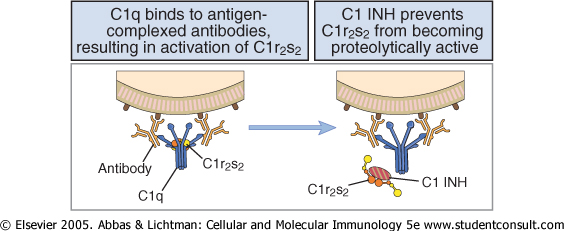 Limita ativação de C1 no plasma, e o tempo de C1s ativo.
Plasmina
Angioedema hereditário                C2b   C2 Kinina
[Speaker Notes: A plasmina cliva C2b em C2 kinina que forma angioedema.]
DAF, CR1, MCP, Fator H, C4BP
Impedem a formação das Convertases de C3
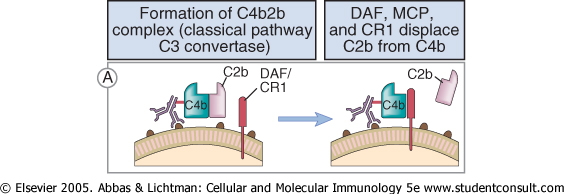 C4b	DAF
	CR1
	C4BP
C3b	MCP
	DAF
	CR1
	Fator H
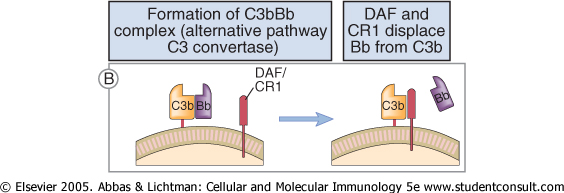 Acido Ciálico favorece ligação  do C3b ao Fator H ao invés de Fator B
[Speaker Notes: Células de mamíferos expressam MCP, CR1 e DAF.
Acido Ciálico favorece ligação ao Fator H ao invés de Fator B.]
CD59 (Protectina)
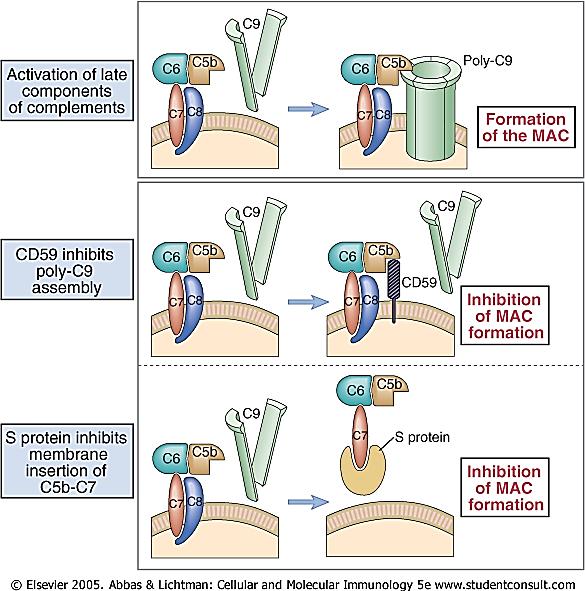 Impede formação de MAC
DAF e CD59 – ancoradas por GPI – hemogobinúria paroxística noturna
[Speaker Notes: CD59 se incorpora ao MAC em formação impedindo a continuidade do processo. 
Presente somente em células de mamíferos.]
Proteína S  (vitronectina)
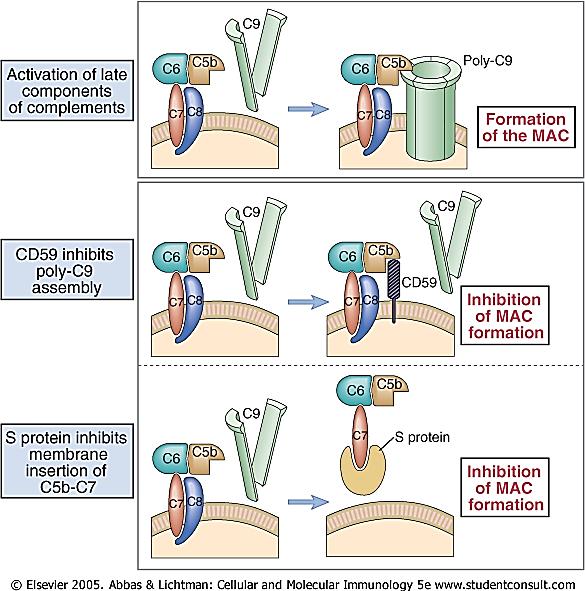 Impede formação de MAC
Fator de Restrição Homólogo (HRF)
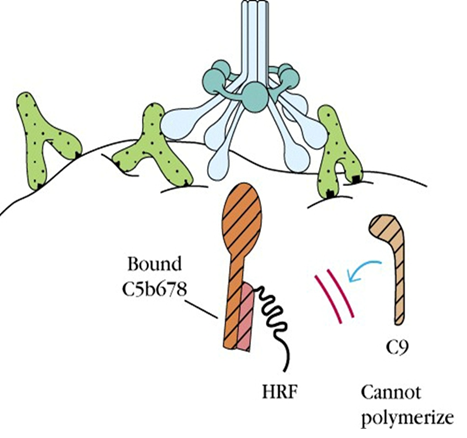 Impede formação de MAC
[Speaker Notes: Impede a ligação do C8 ao C9.]
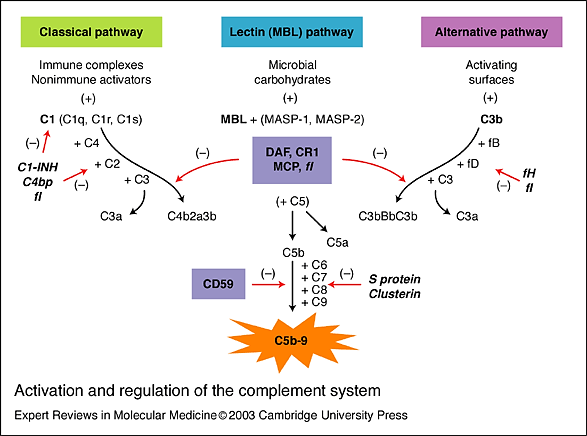 Fator de Restrição Homólogo
Propriedades Biológicas
Citólise mediada pelo complemento

Opsonização 

Estimulação das respostas inflamatórias

Solubilização e eliminação de imunocomplexos

Ativação das células B
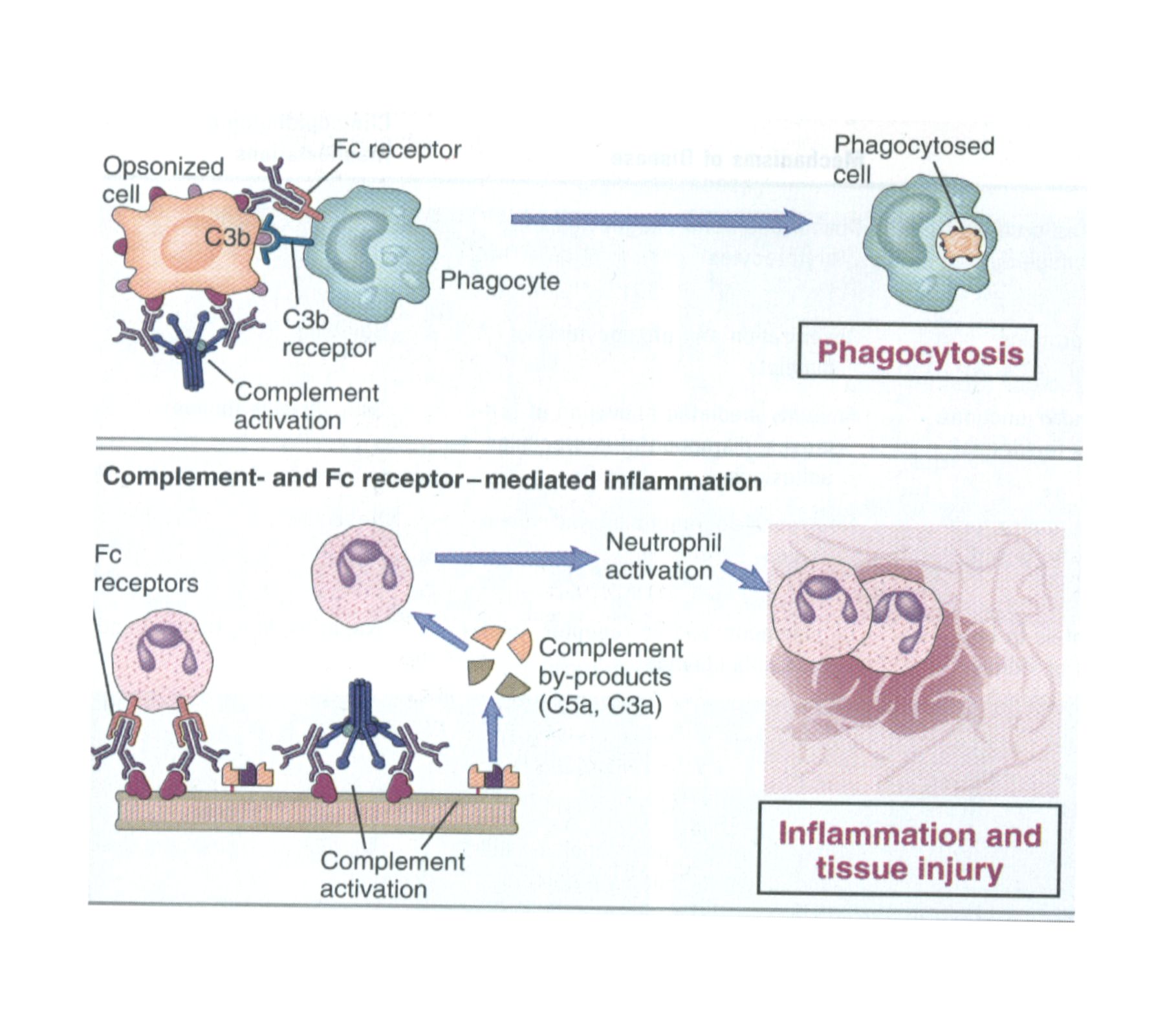 Receptor Fc
Célula fagocitada
Célula
 opsonizada
Fagócito
Fagocitose
Receptor de C3b
Ativação do complemento
Opsonização e Fagocitose
Opson é uma palavra grega que significa condimento, tempero, molho, ou seja, algo que facilite a digestão.
Opsonização é o processo que facilita a fagocitose.
[Speaker Notes: CR1 sozinho não é capaz de induzir fagocitose, mas ele facilita a fagocitose reconhecida pelos receptores de Fc]
Estimulação das Respostas Inflamatórias
C3a, C4a, C5a – desgranulação de mastócitos
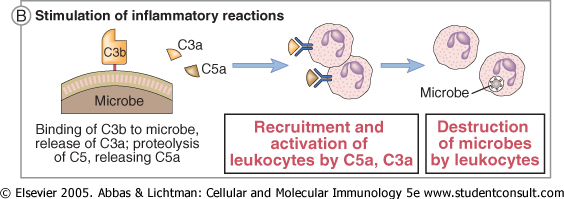 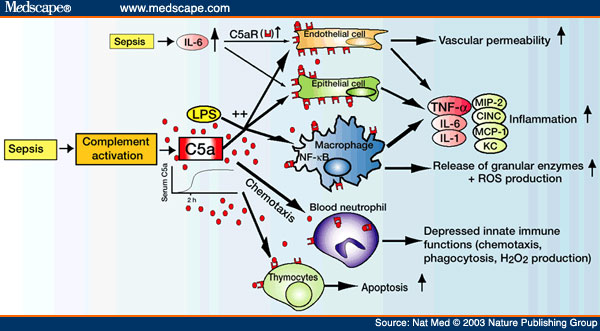 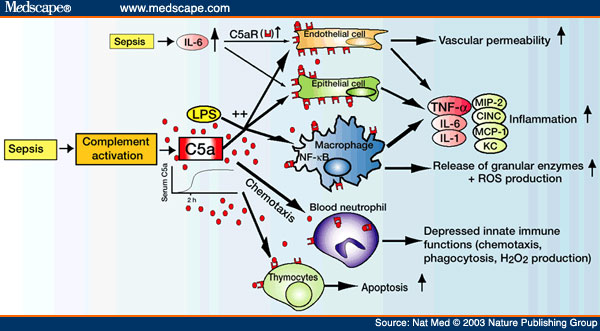 Estimulação das Respostas Inflamatórias
Anafilatoxinas
C5a
C3a
C3a
C4a
Aumento da permeabilidade vascular
Indução da contração do músculo liso
Ativação de mastócitos
Age diretamente sobre neutrófilos e monócitos , induz moléculas de adesão e aumenta a expressão de CR1 na superfície.
Citólise Mediada pelo Complemento
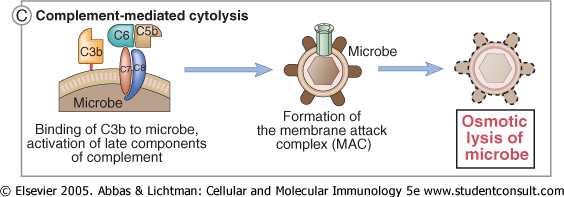 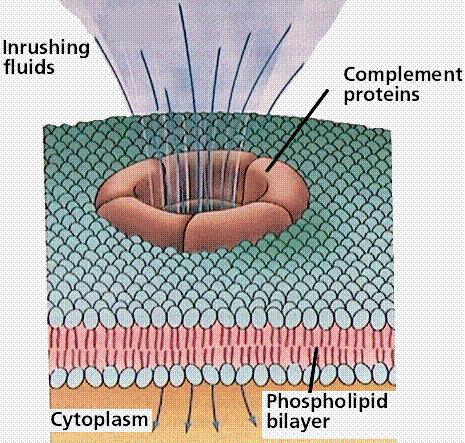 Citólise Mediada pelo Complemento
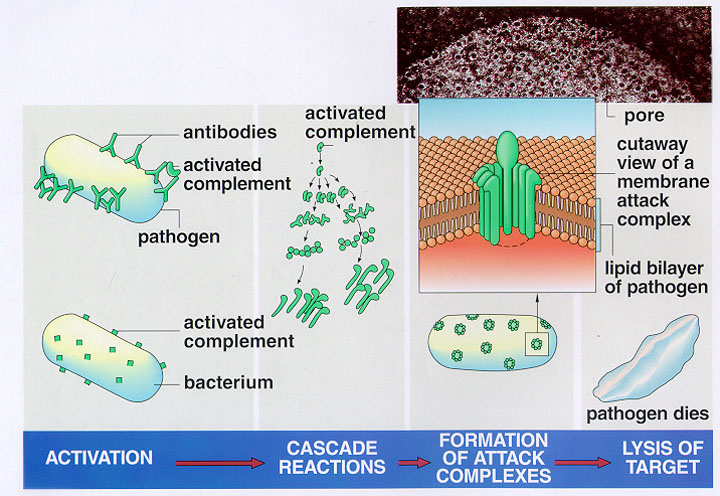 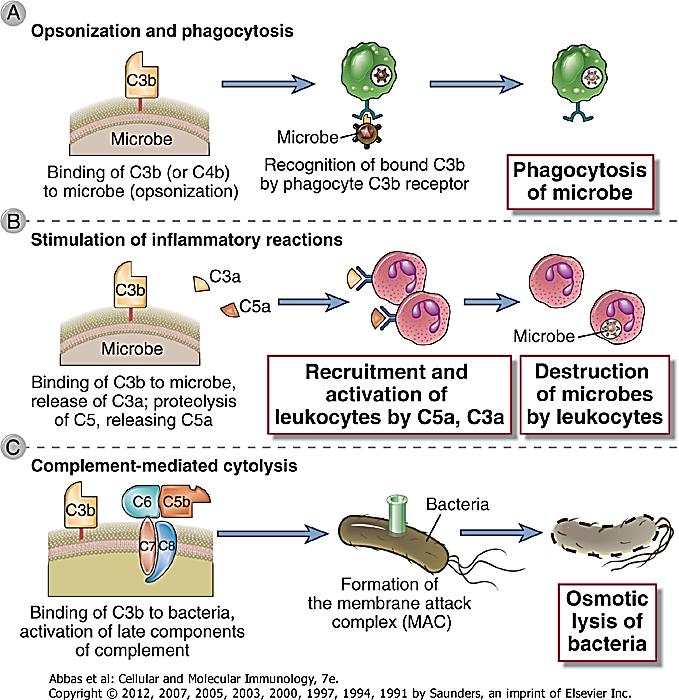 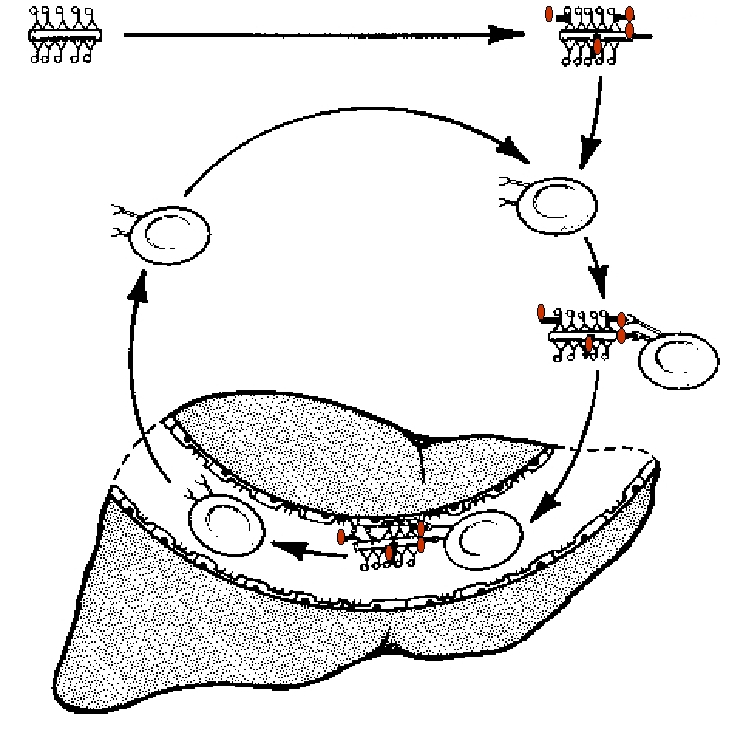 C3b
Ag-Ac
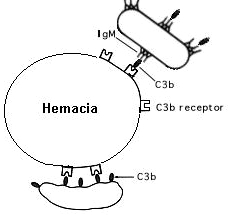 CR1
Eliminação de Complexos Antígeno-anticorpo
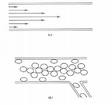 células
“CLEARANCE”
Transporte de IC
plasma
Fluxo Laminar
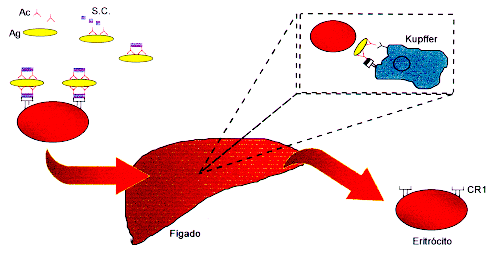 [Speaker Notes: CR1 por eritrócito – 150 a 1200
Neutrofilo e Linf. B- erca de 20.000
Monócito – 30.000
(muito mais eritrócitos comparados a leucócitos)]
Ativação de Células B
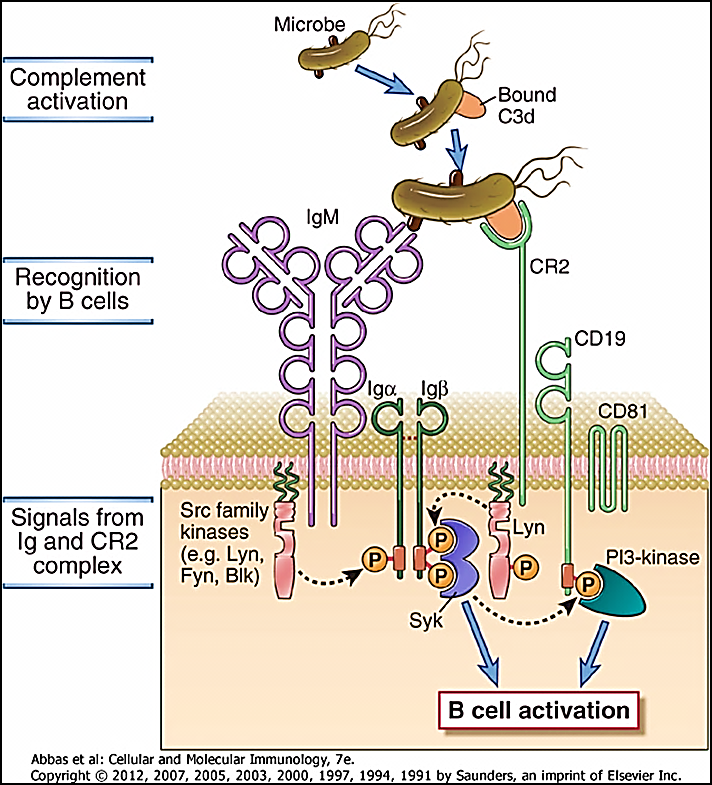 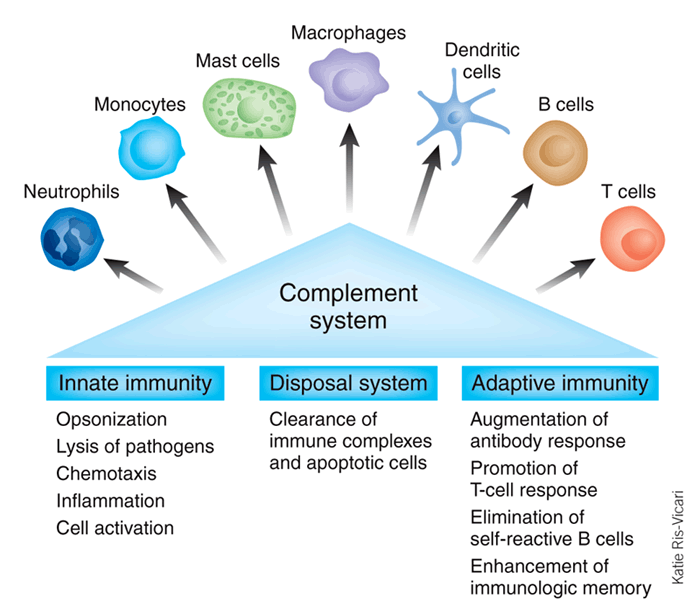 Deficiências de Proteínas do Complemento
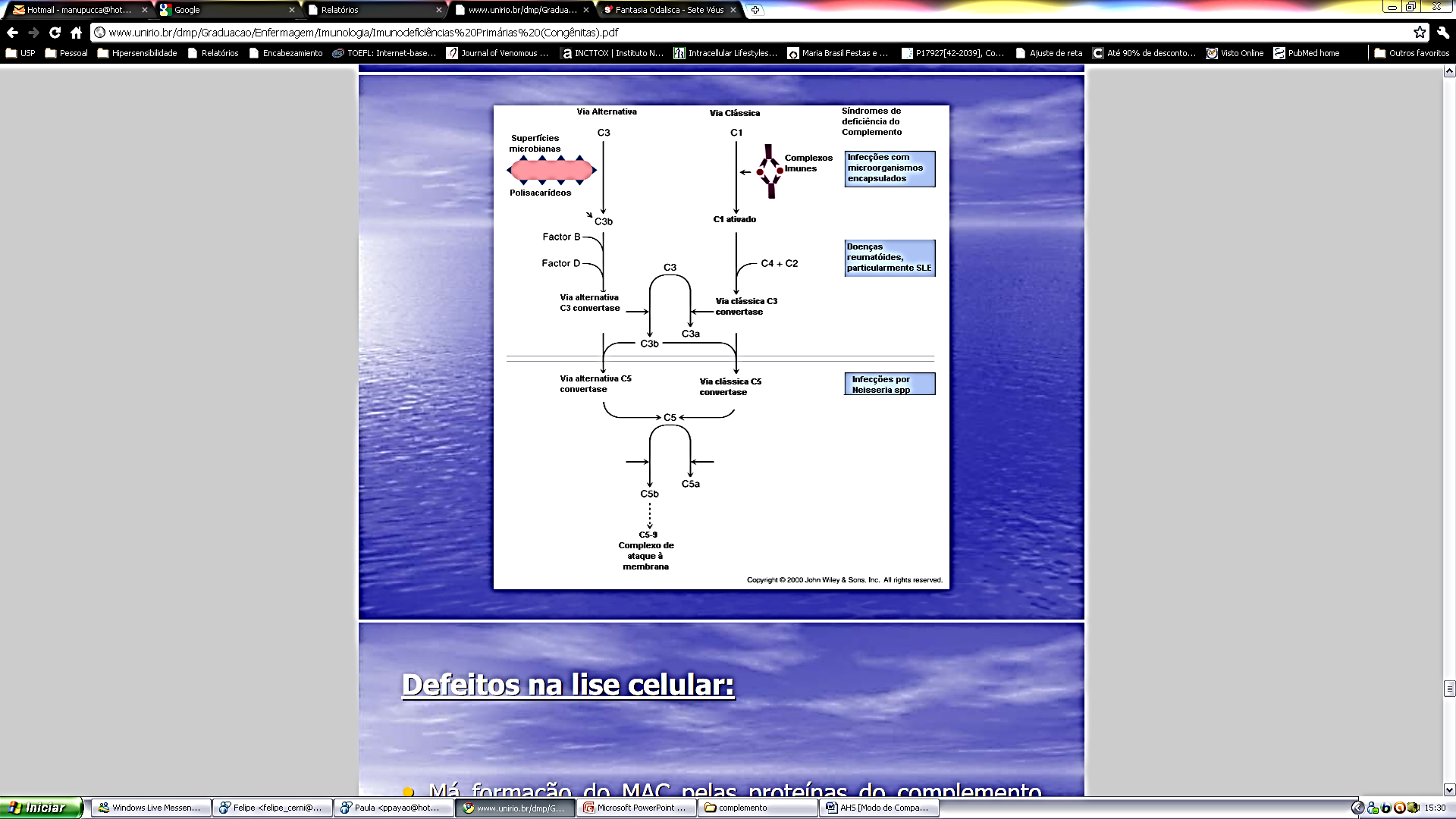 Imunodeficiências Primárias
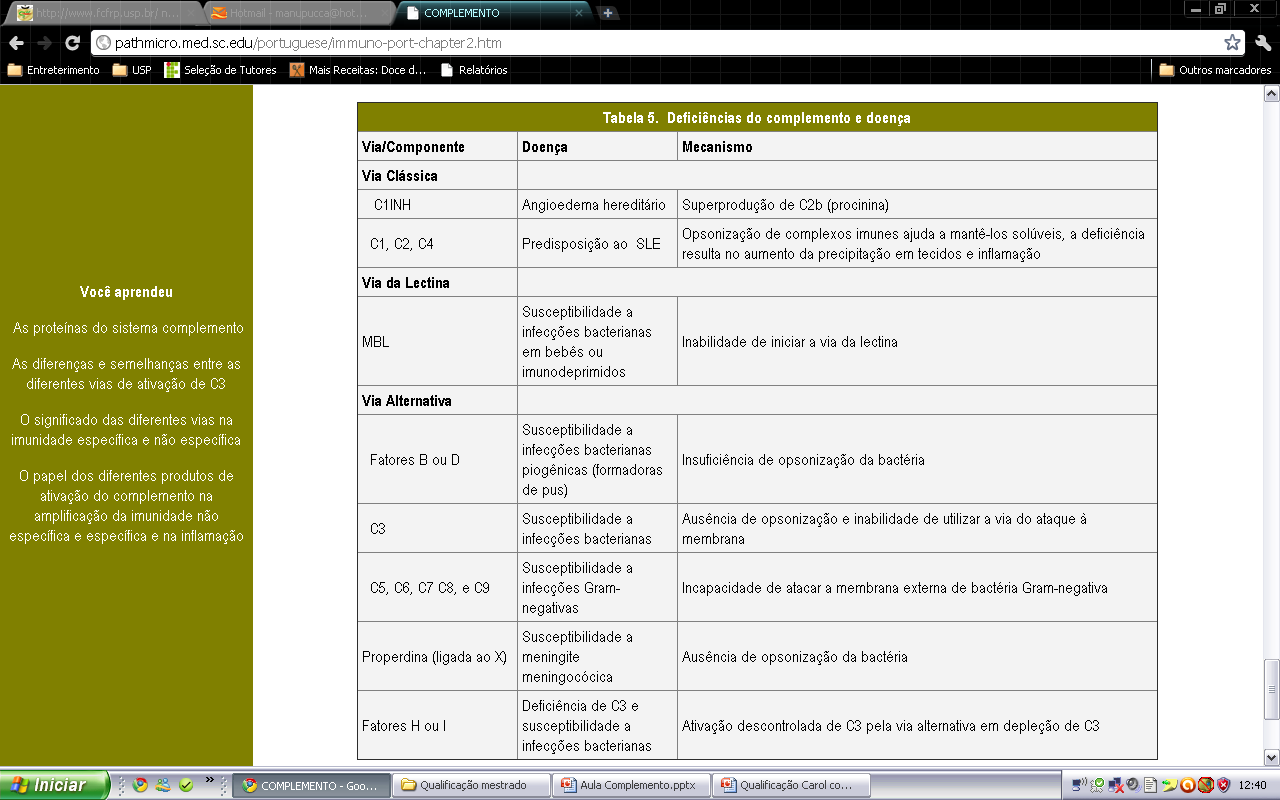 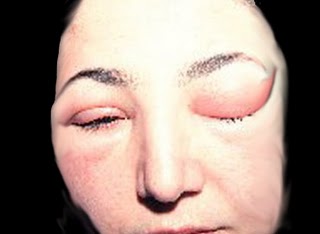 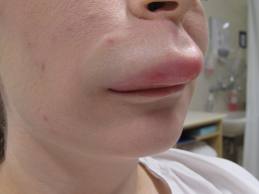 [Speaker Notes: Angioedema laringe  asfixia ( bradicina principal mediador).]
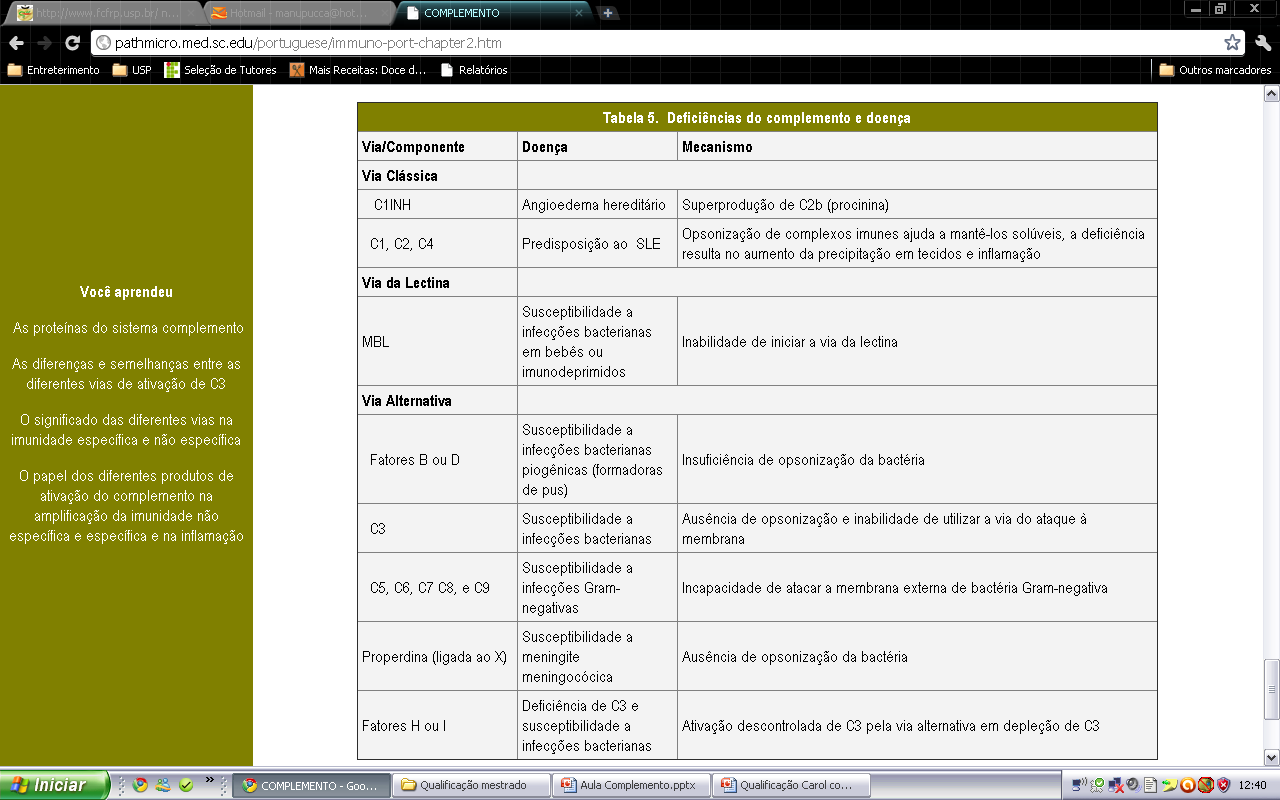 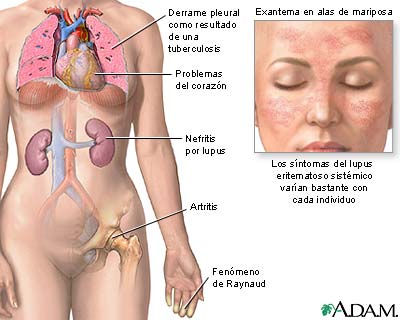 [Speaker Notes: C1q se liga a células apoptóticas e facilita fagocitose por macrófagos.]
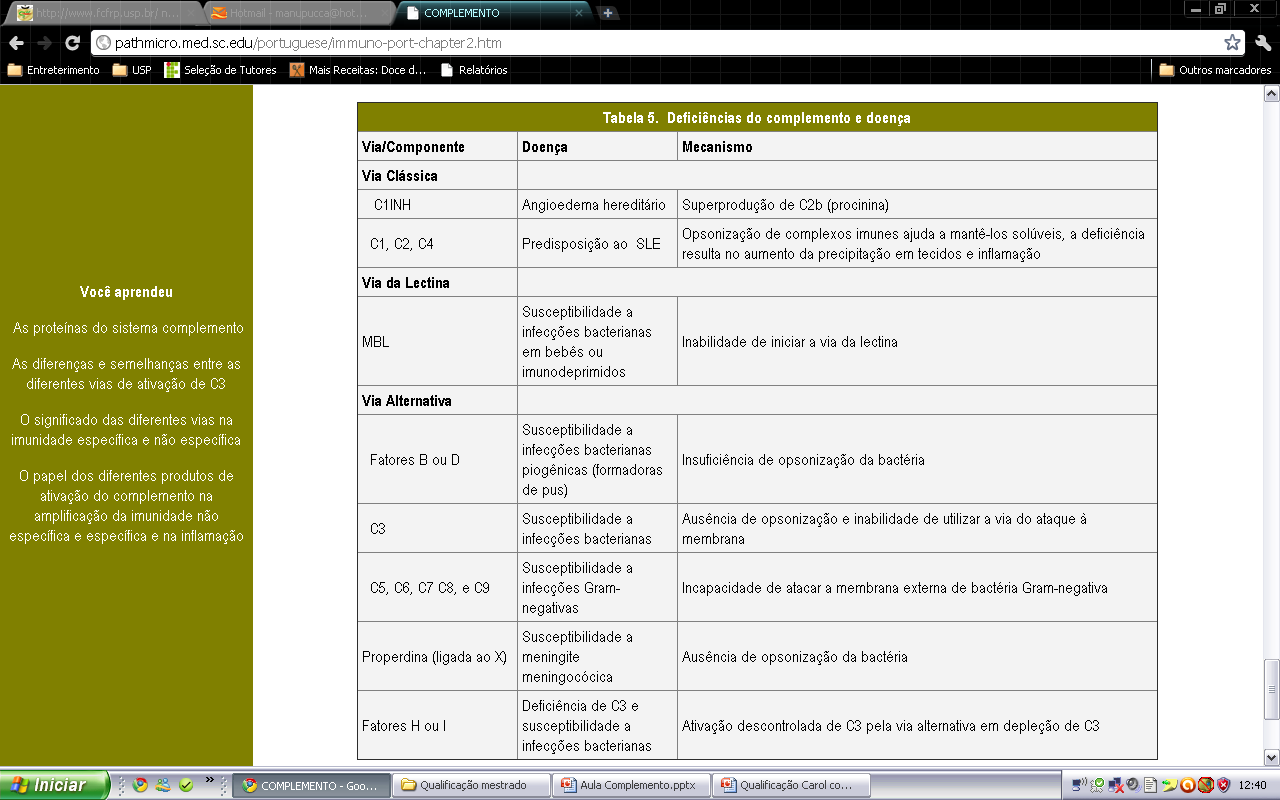 Resumindo
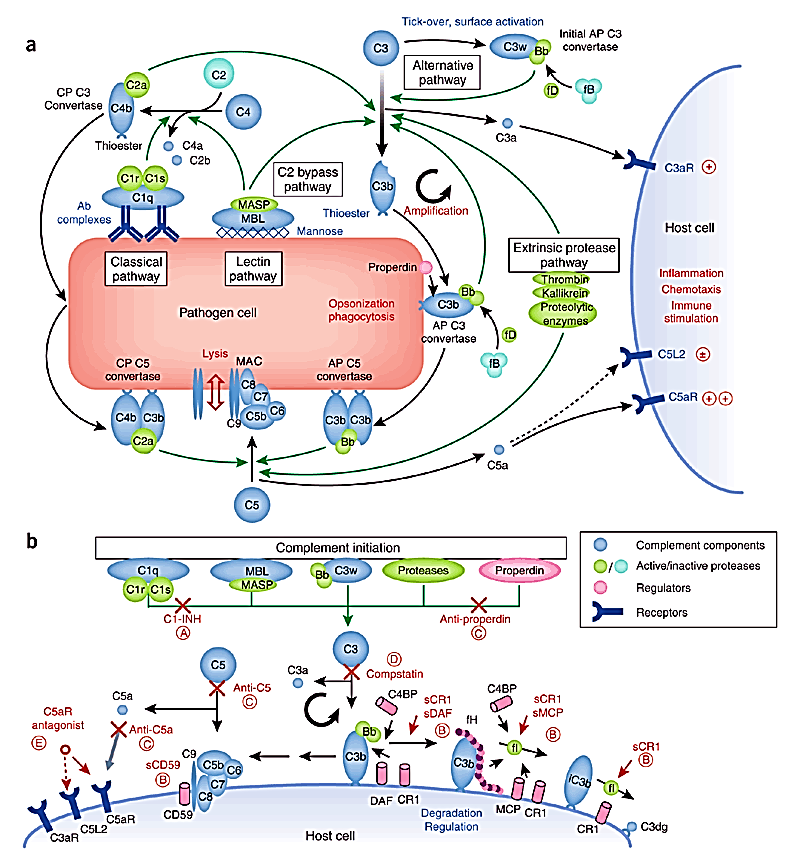